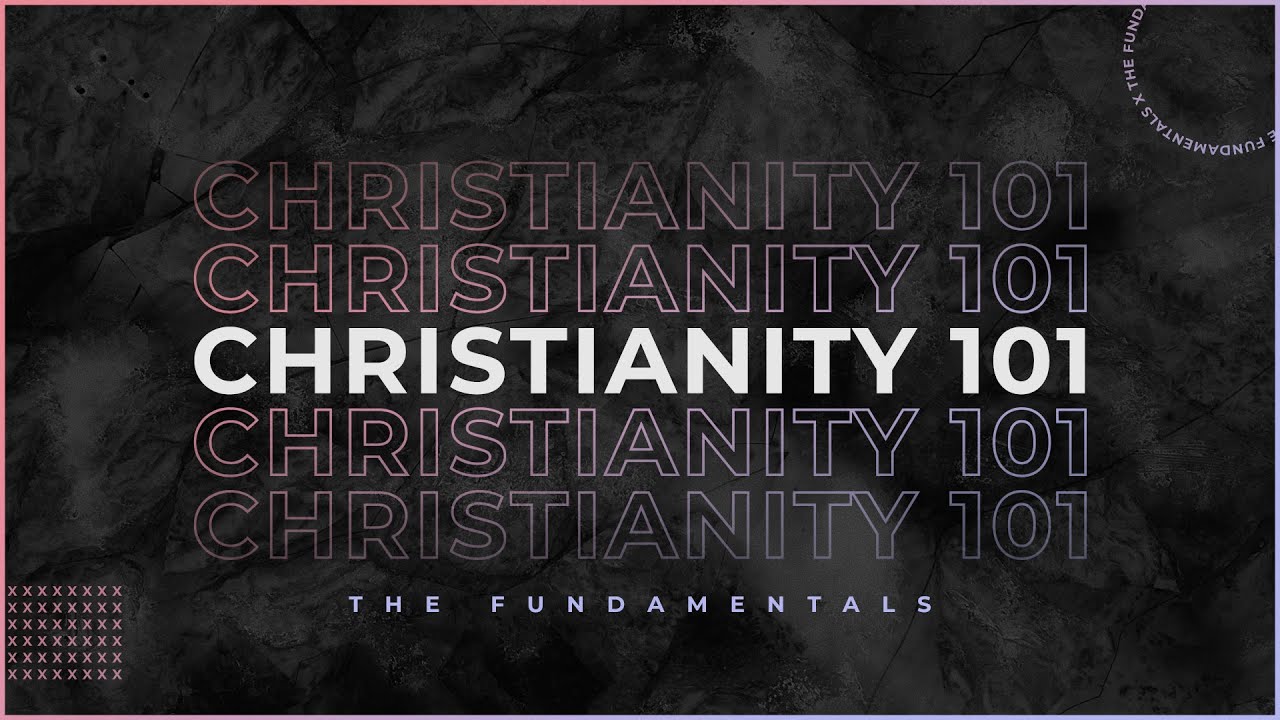 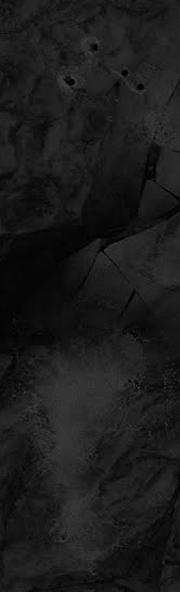 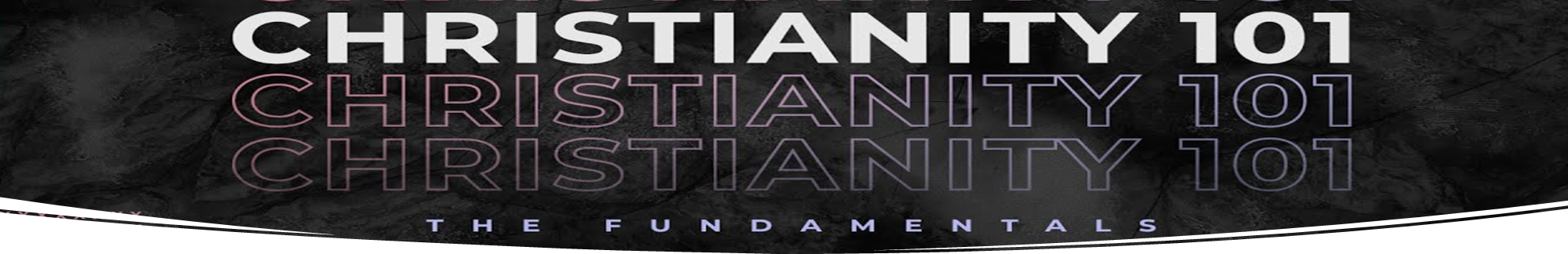 I tell you, no! But unless you repent, 
you too will all perish.
Luke 13:3 (NIV)
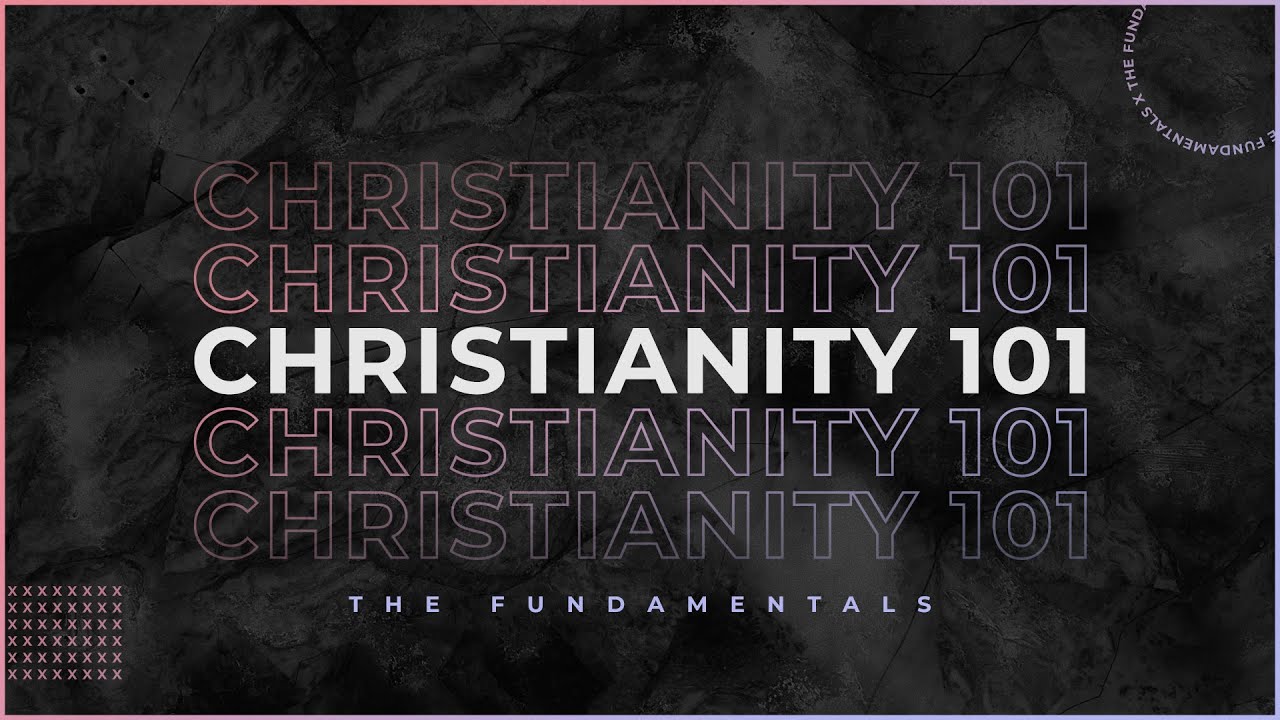 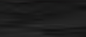 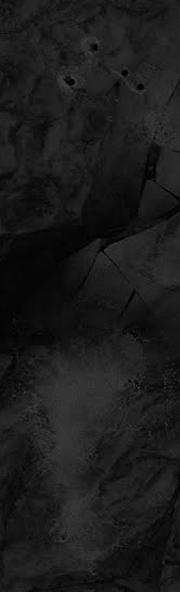 Everyone is not going to heaven
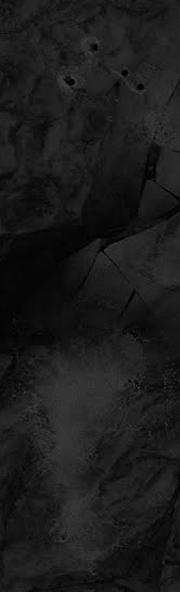 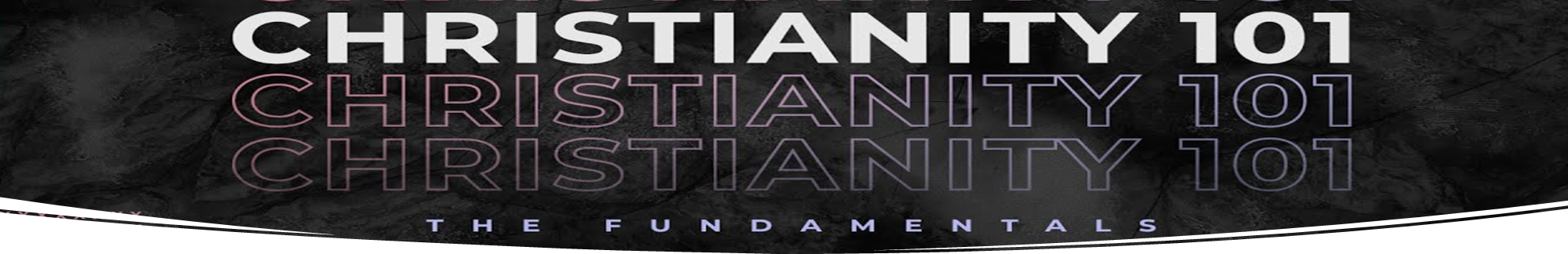 Jesus answered, “I am the way and the truth and the life. No one comes to the Father except through me.
John 14:6 (NIV)
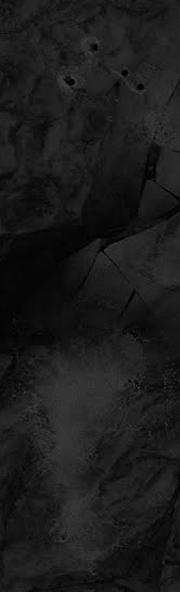 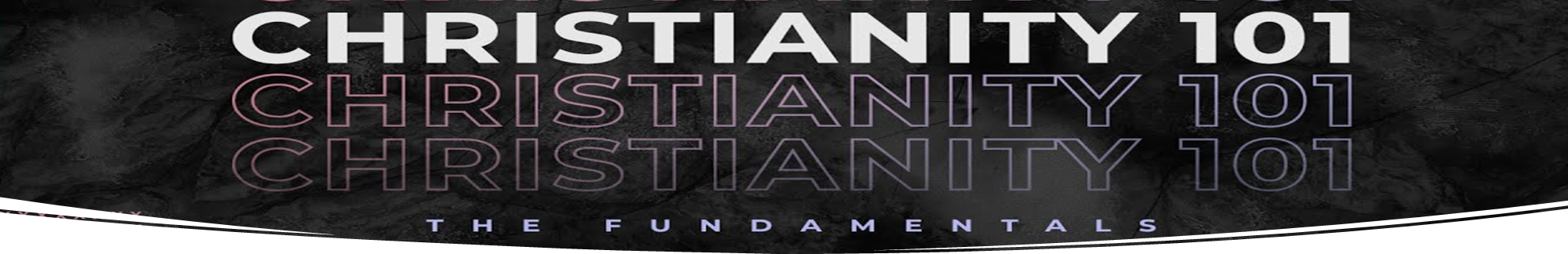 Salvation is found in no one else, for there is no other name under heaven given to mankind by which we must be saved.”
Acts 4:12 (NIV)
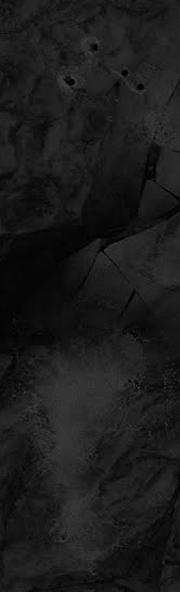 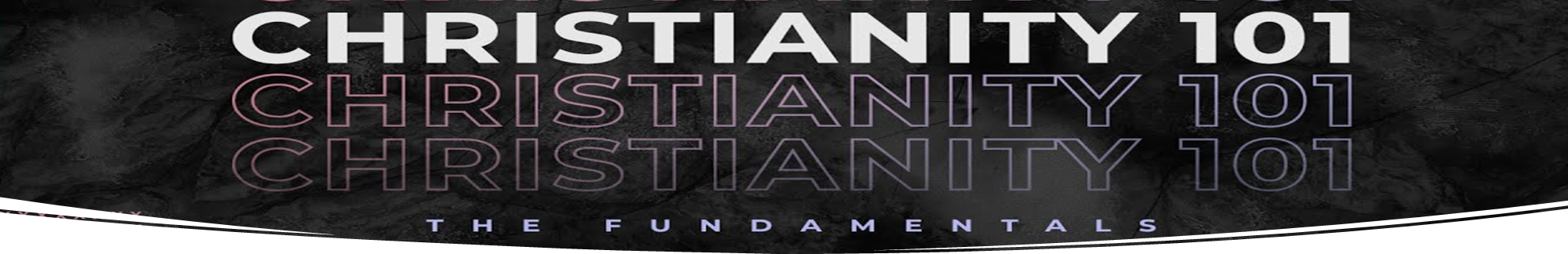 “Enter through the narrow gate. For wide is the gate and broad is the road that leads to destruction, and many enter through it. But small is the gate and narrow the road that leads to life, and only a few find it.
Matthew 7:13–14 (NIV)
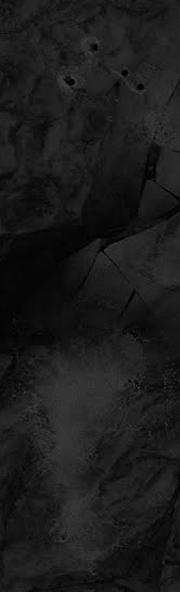 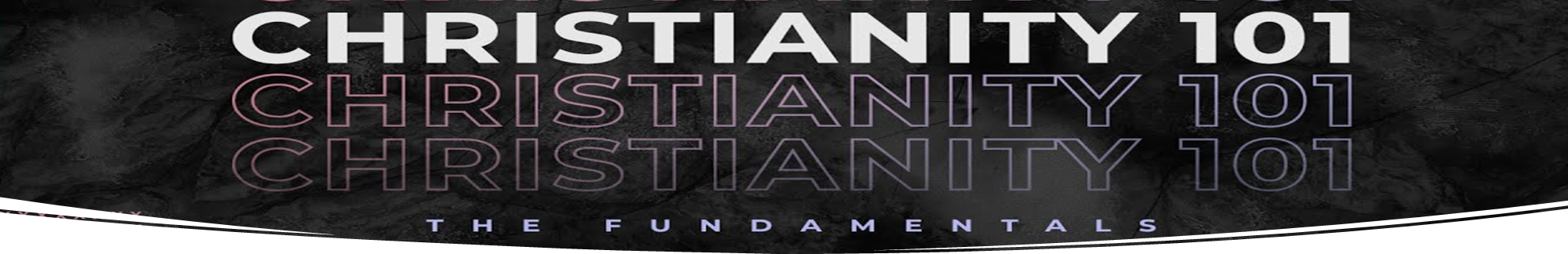 Anyone whose name was not found written in the book of life was thrown into the lake of fire.
Revelation 20:15 (NIV)
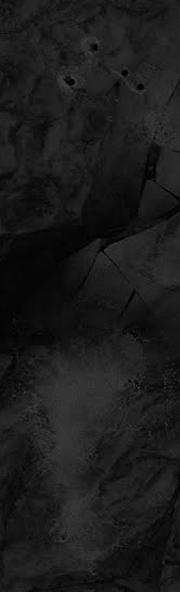 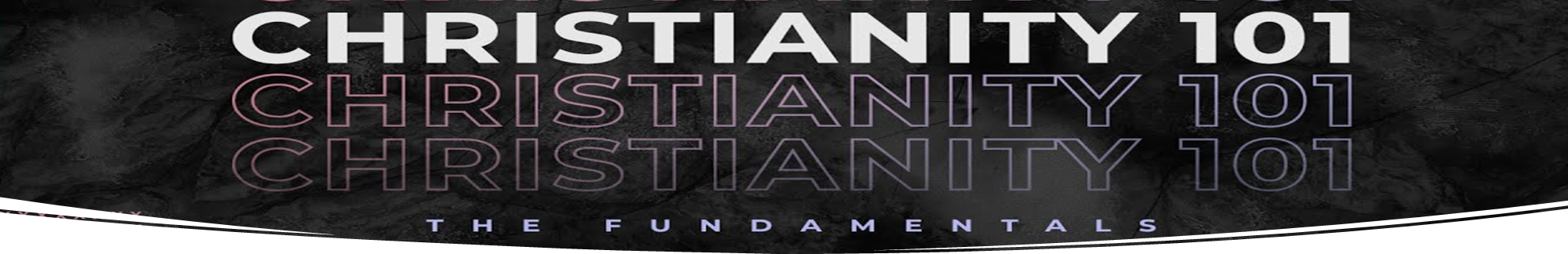 Jesus replied, “Very truly I tell you, no one can see the kingdom of God unless they are born again.”
John 3:3 (NIV)
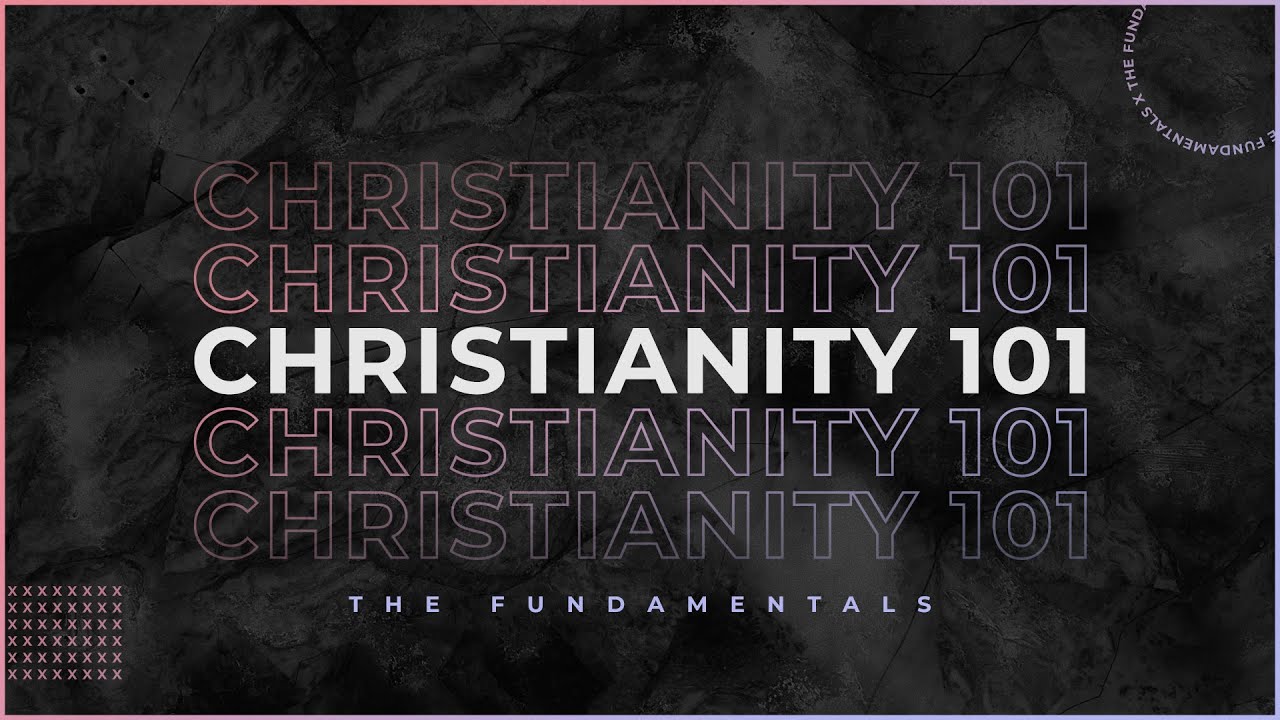 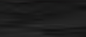 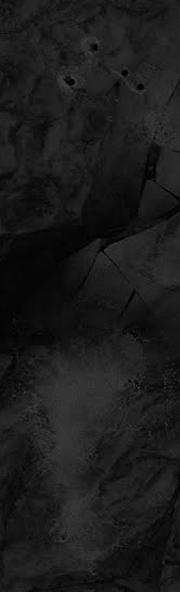 Everyone is not going to heaven
You will stand before God
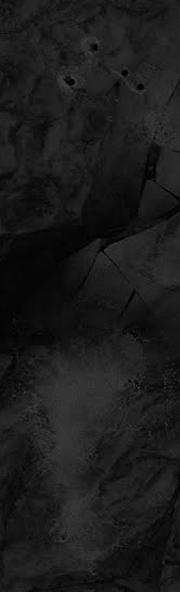 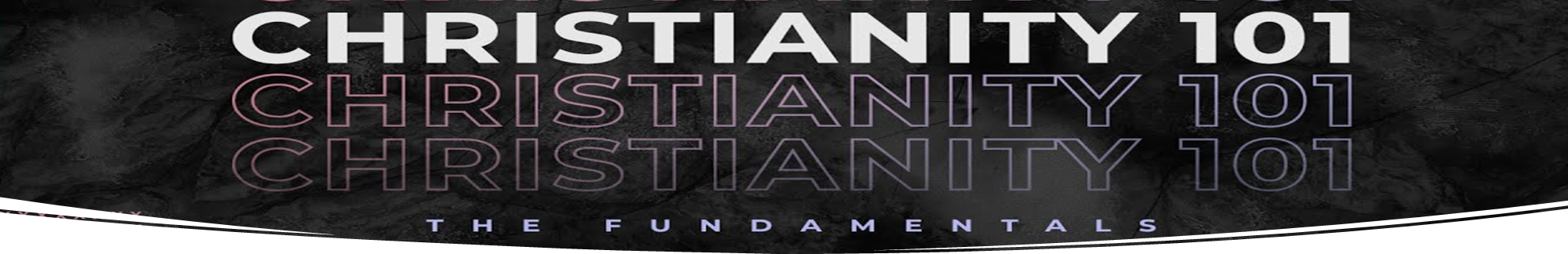 Just as people are destined to die once, and after that to face judgment,
Hebrews 9:27 (NIV)
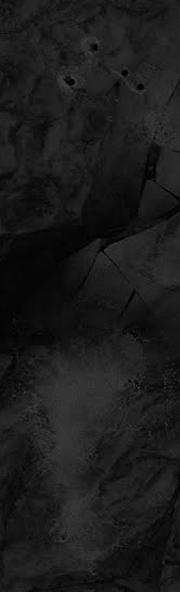 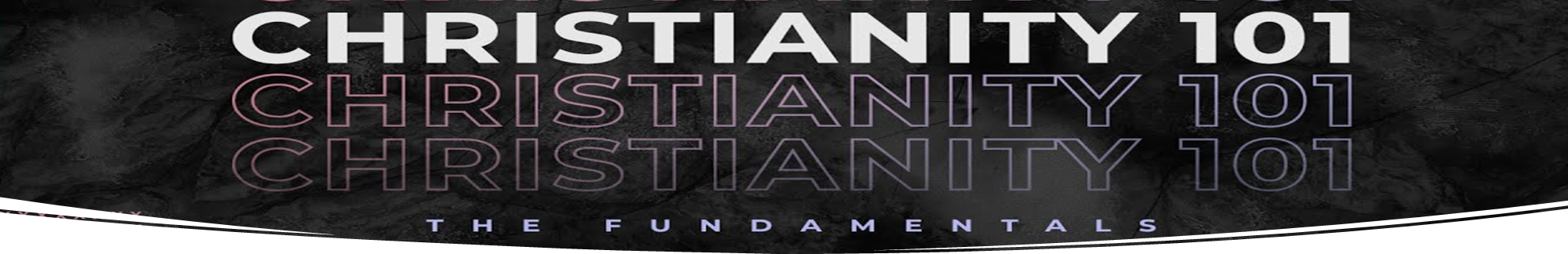 So then, each of us will give an account of ourselves to God. ,
Romans 14:12 (NIV)
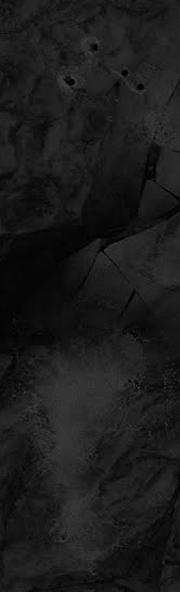 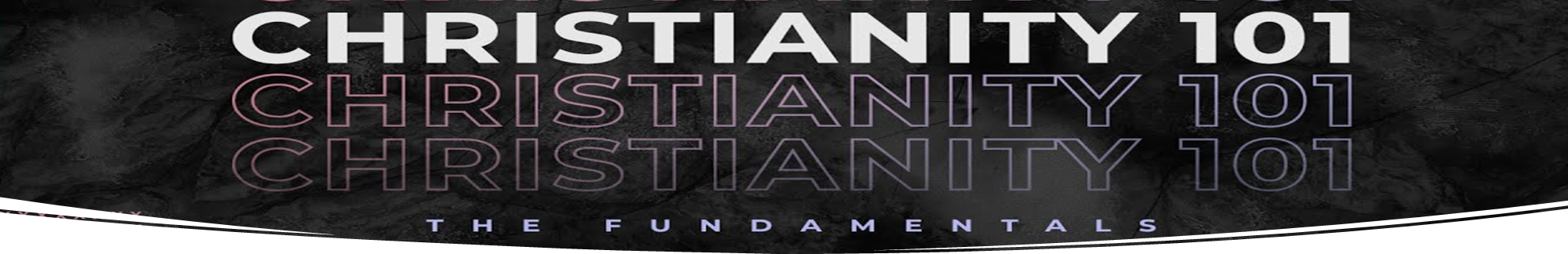 For God will bring every deed into judgment, including every hidden thing, whether it is good or evil.
Ecclesiastes 12:14 (NIV)
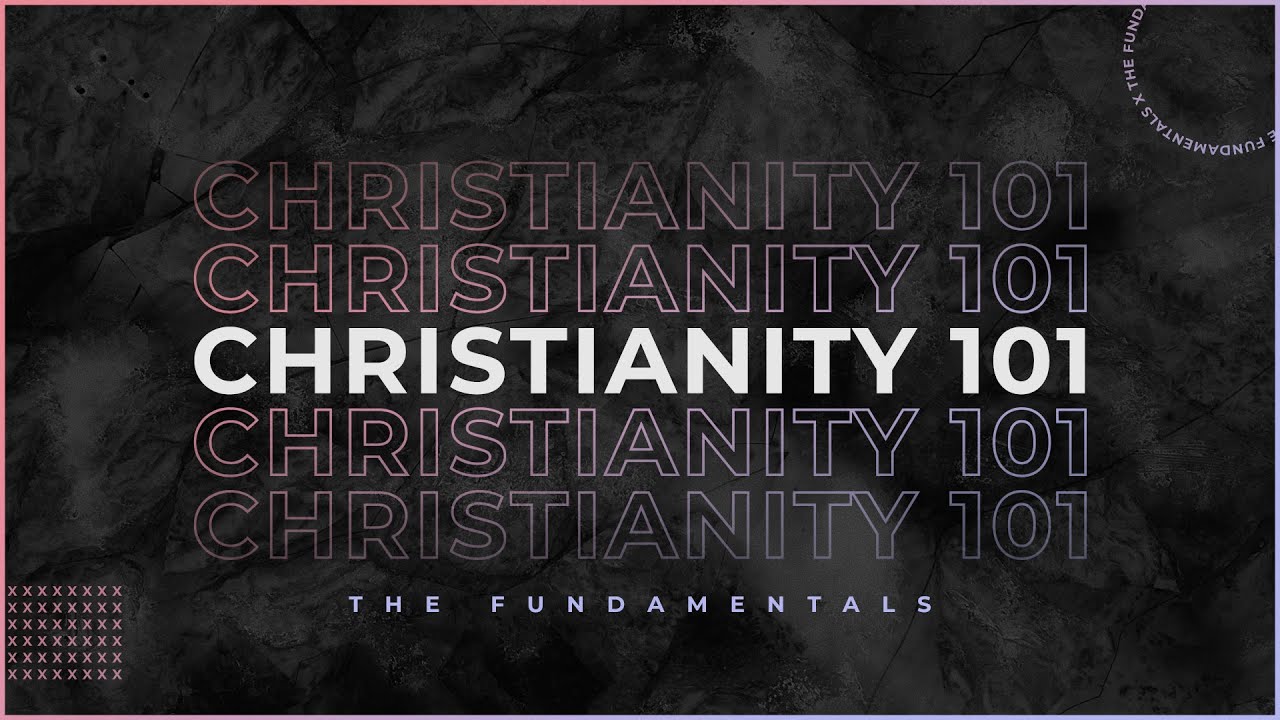 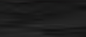 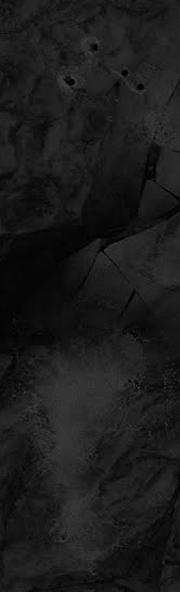 Everyone is not going to heaven
You will stand before God
You will be found guilty
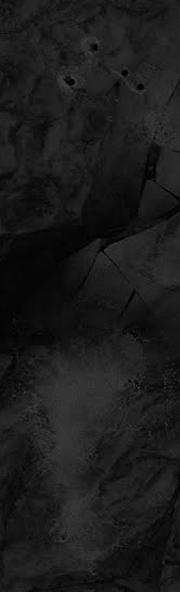 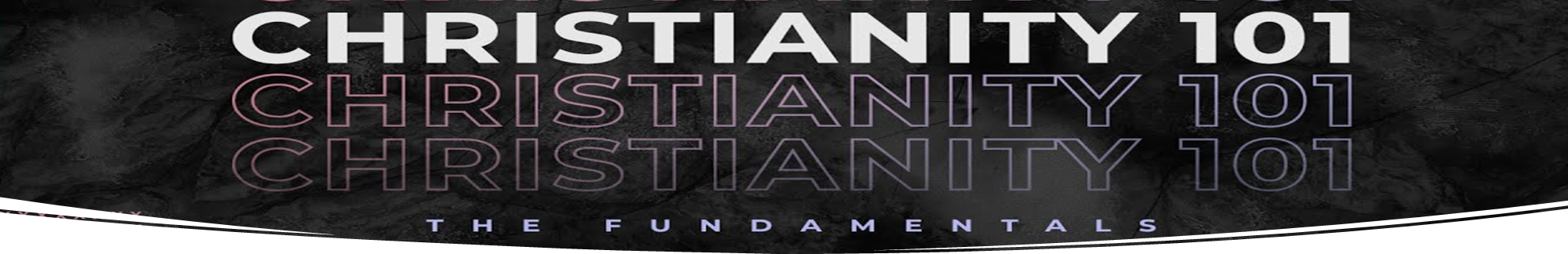 Now we know that whatever the law says, it says to those who are under the law, so that every mouth may be silenced and the whole world held accountable to God.
Romans 3:19–20 (NIV)
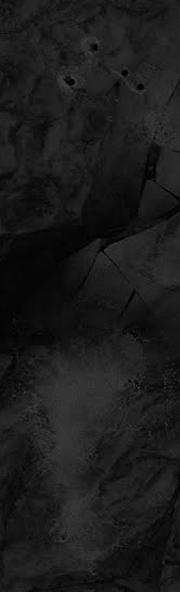 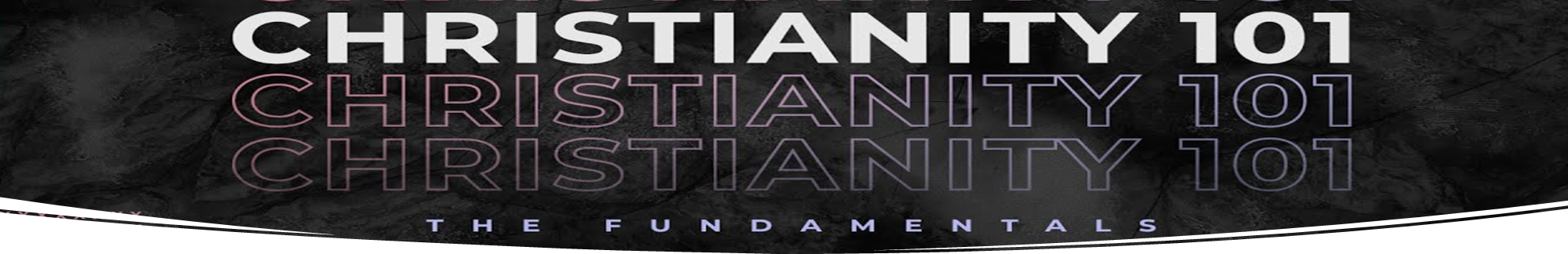 Therefore no one will be declared righteous in God’s sight by the works of the law; rather, through the law we become conscious of our sin.
Romans 3:19–20 (NIV)
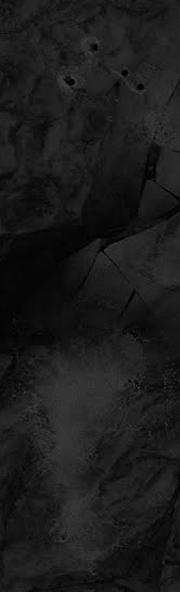 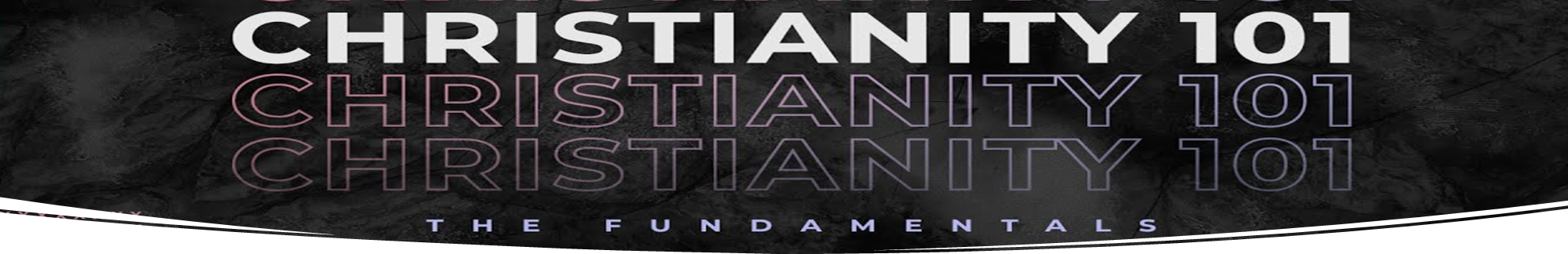 And I saw the dead, great and small, standing before the throne, and books were opened. Another book was opened, which is the book of life. The dead were judged according to what they had done as recorded in the books.
Revelation 20:12 (NIV)
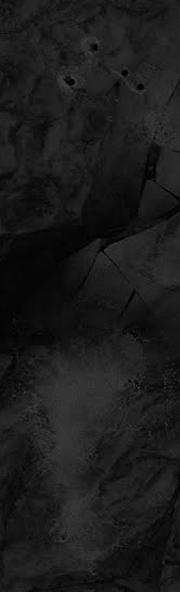 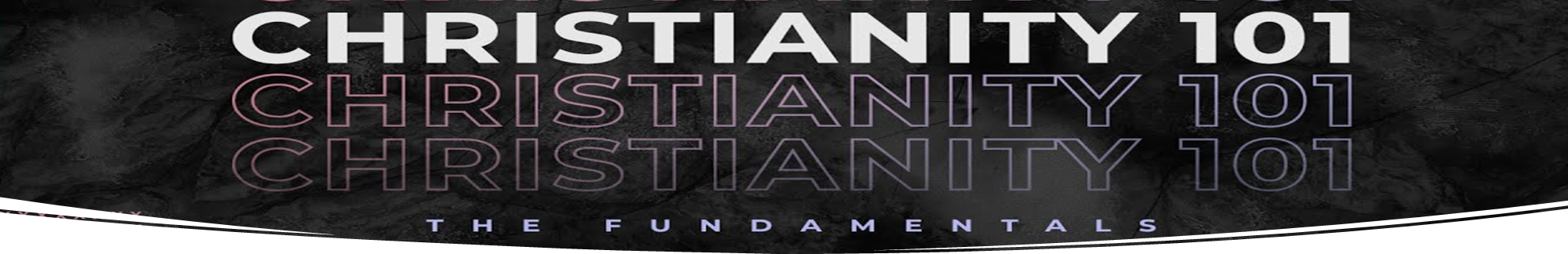 For whoever keeps the whole law and yet stumbles at just one point is guilty of breaking all of it.
James 2:10 (NIV)
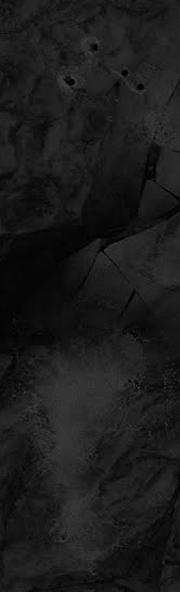 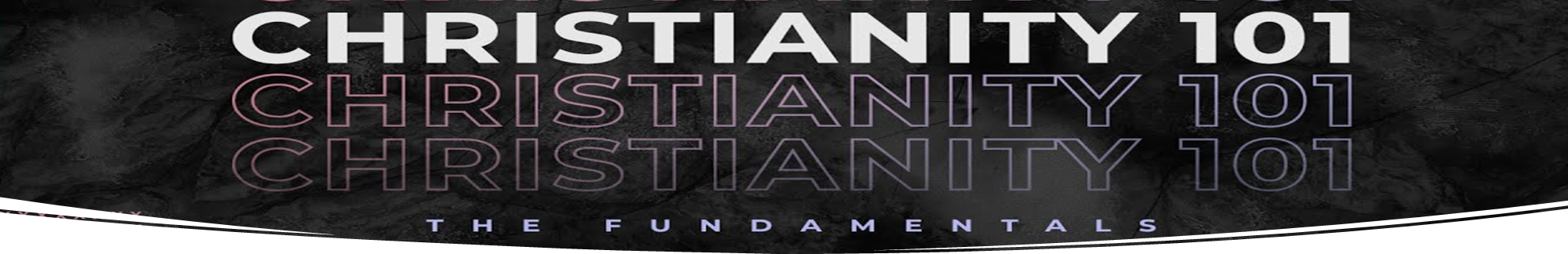 As for you, you were dead in your transgressions and sins,
Ephesians 2:1 (NIV)
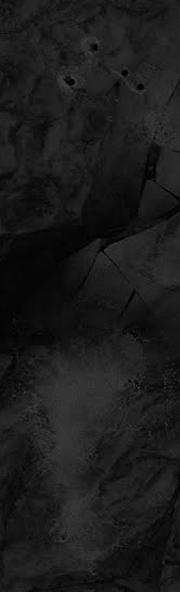 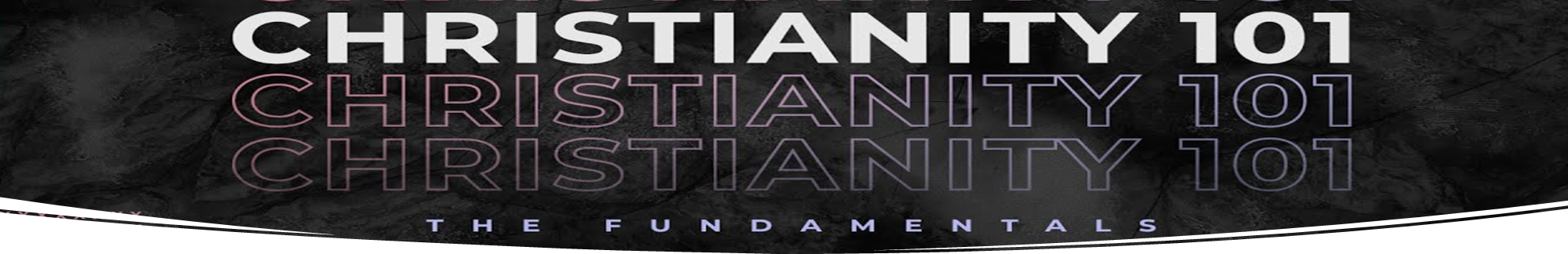 But because of his great love for us, God, who is rich in mercy,  made us alive with Christ even when we were dead in transgressions—it is by grace you have been saved.
Ephesians 2:4–5 (NIV)
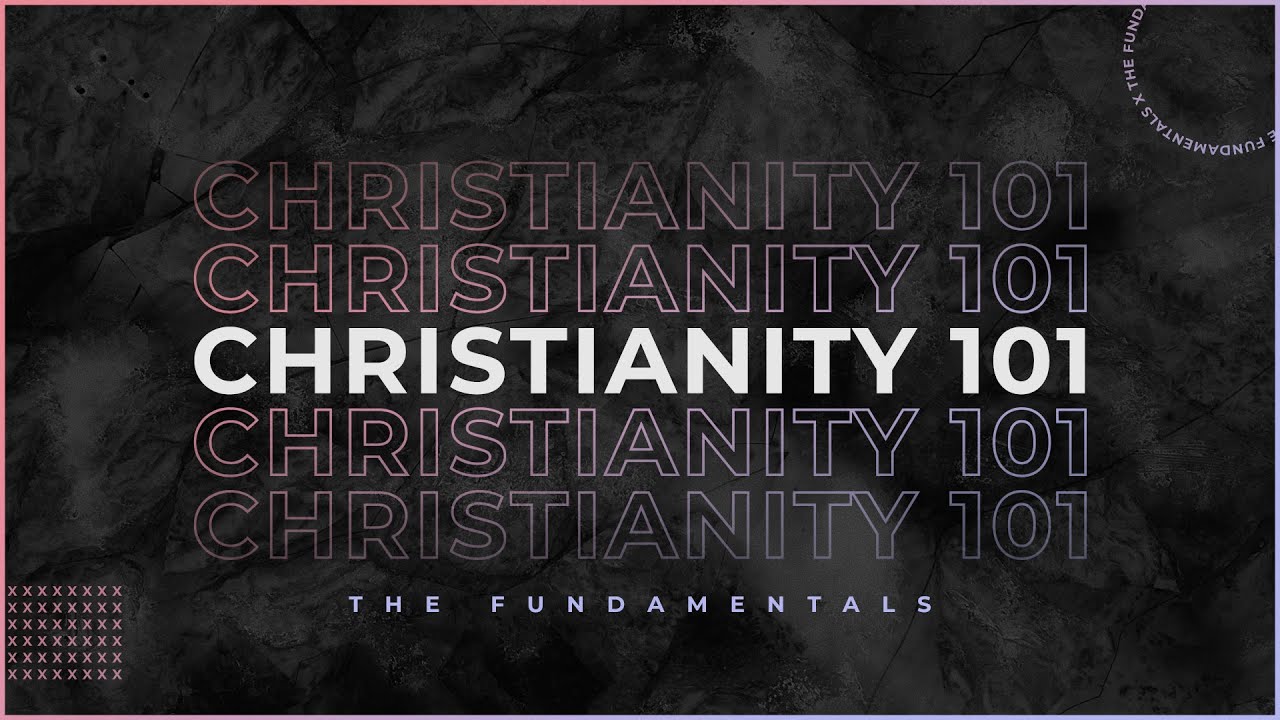 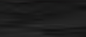 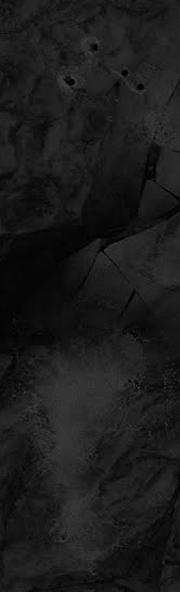 Everyone is not going to heaven
You will stand before God
You will be found guilty
What are you going to do with your guilt?
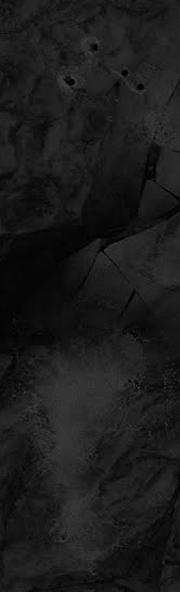 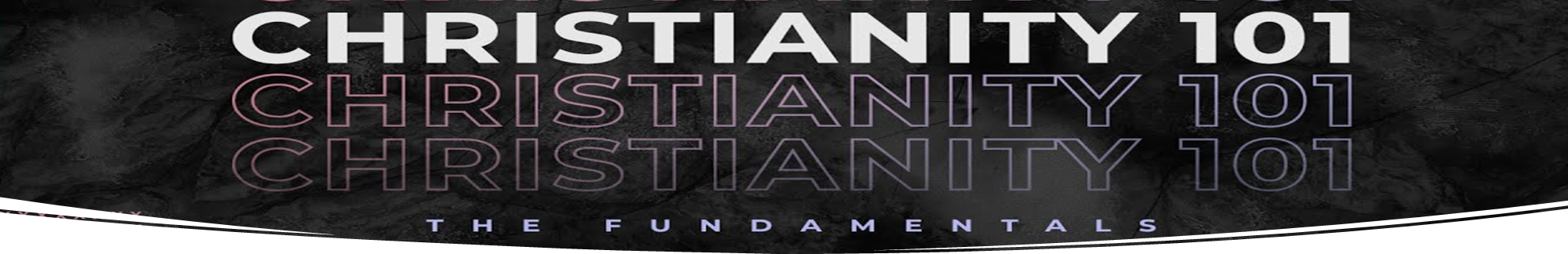 Whoever believes in the Son has eternal life, but whoever rejects the Son will not see life, for God’s wrath remains on them.
John 3:36 (NIV)
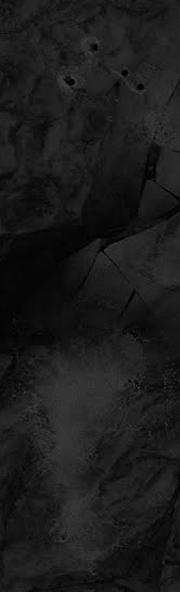 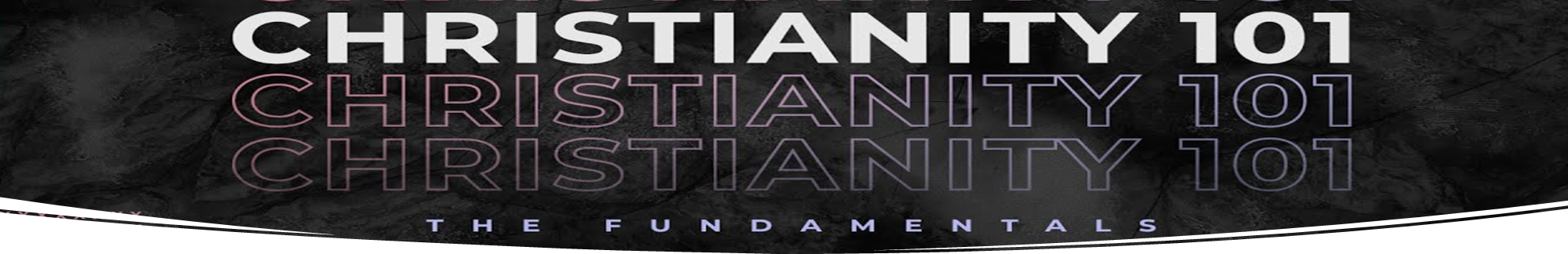 Indeed, there is no one on earth who is righteous, no one who does what is right and never sins.
Ecclesiastes 7:20 (NIV)
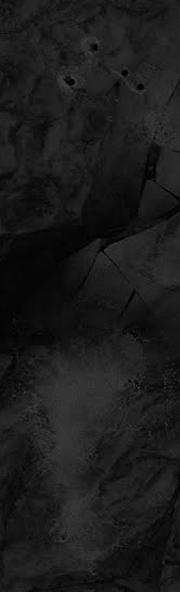 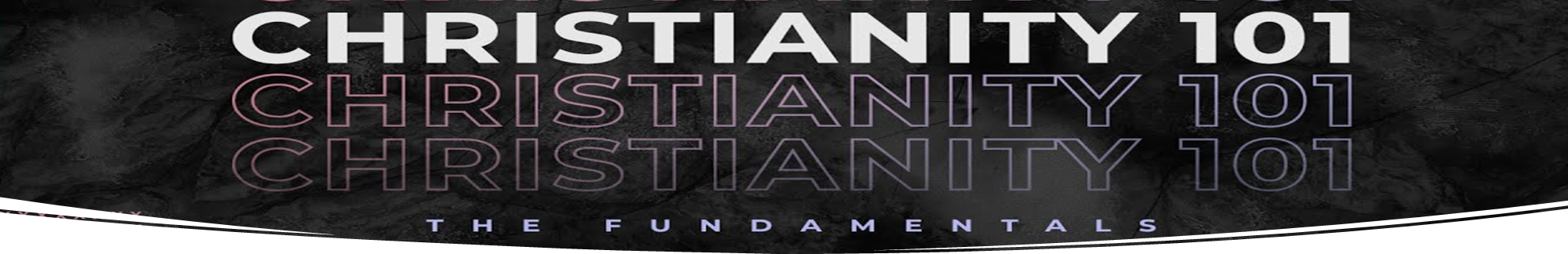 As it is written: “There is no one righteous, not even one;  there is no one who understands; there is no one who seeks God.  All have turned away, they have together become worthless; there is no one who does good, not even one.”
Romans 3:10–12 (NIV)
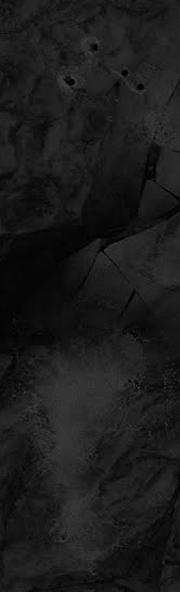 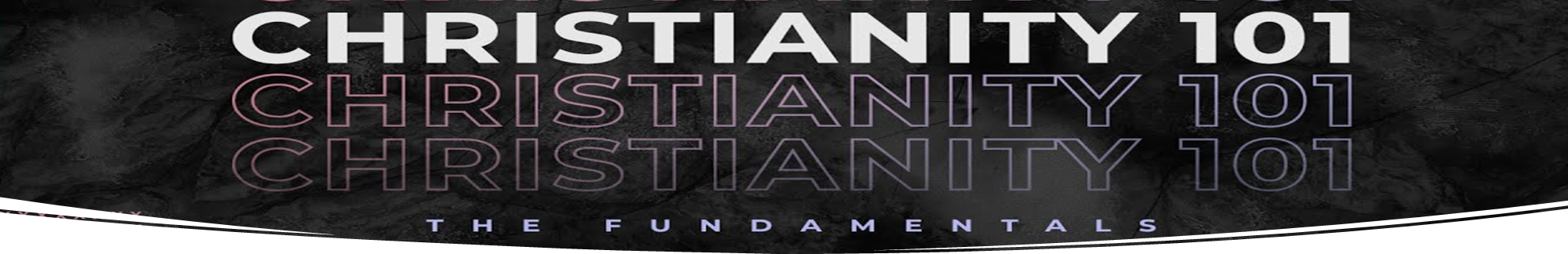 for all have sinned and fall short of the glory of God,
Romans 3:23 (NIV)
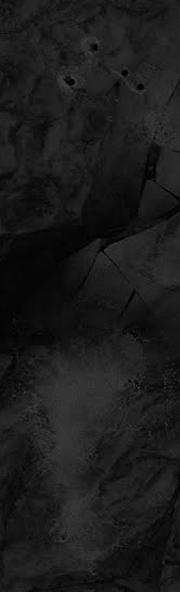 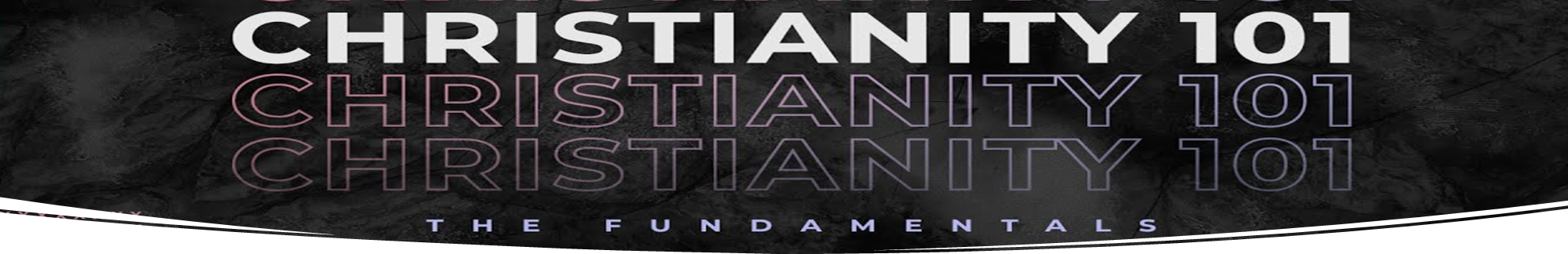 For we maintain that a person is justified by faith apart from the works of the law.
Romans 3:28 (NIV)
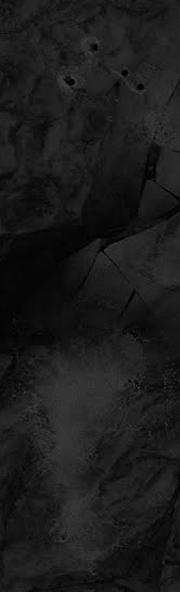 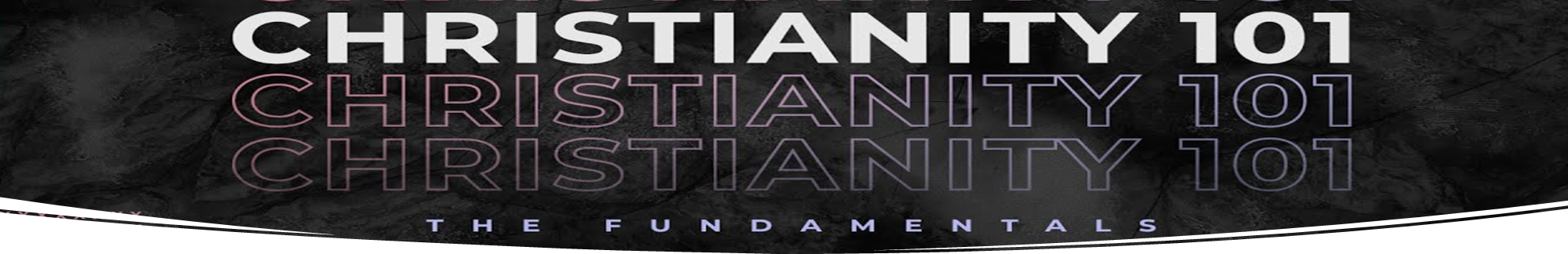 For it is by grace you have been saved, through faith—and this is not from yourselves, it is the gift of God— not by works, so that no one can boast.
Ephesians 2:8–9 (NIV)
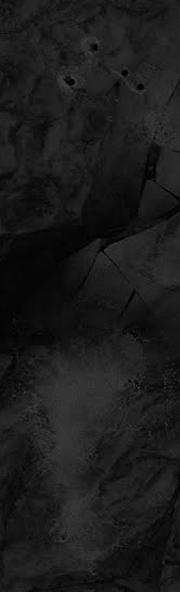 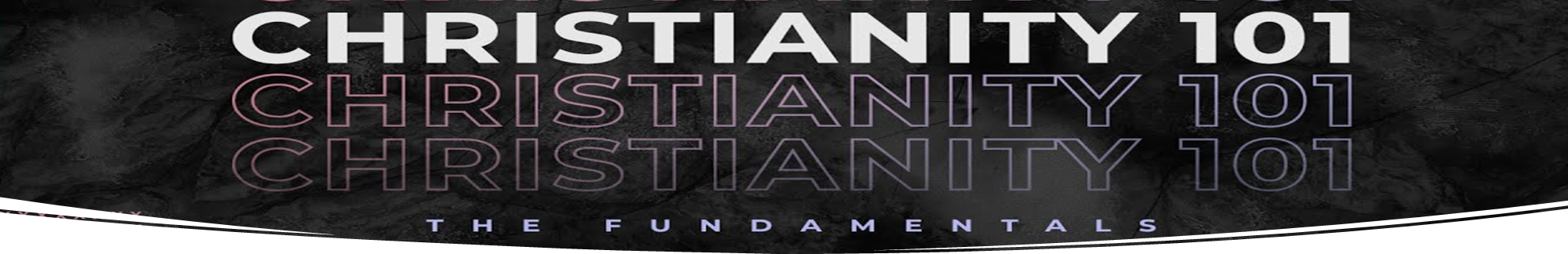 he saved us, not because of righteous things we had done, but because of his mercy. He saved us through the washing of rebirth and renewal by the Holy Spirit,
Titus 3:5 (NIV)
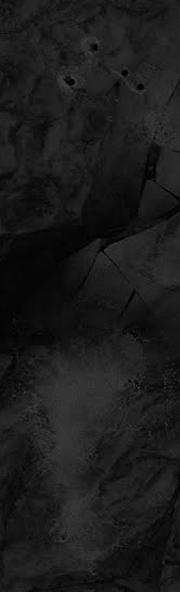 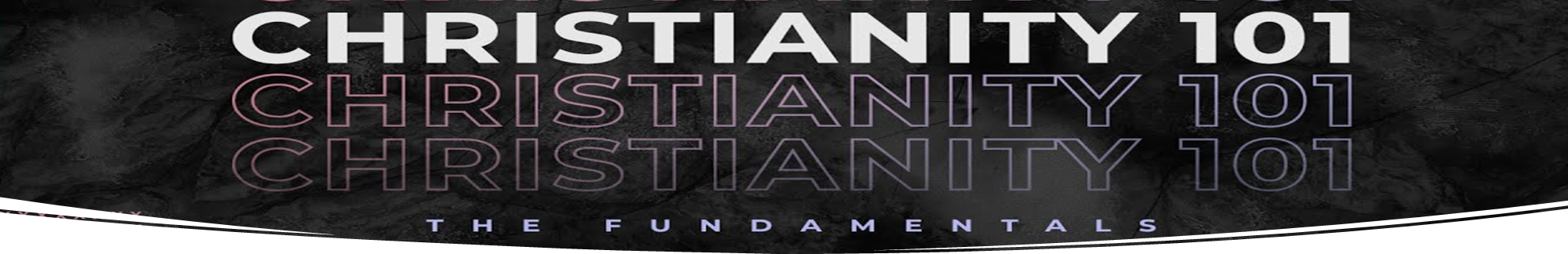 For all who rely on the works of the law are under a curse, as it is written: “Cursed is everyone who does not continue to do everything written in the Book of the Law.”  Clearly no one who relies on the law is justified before God, because “the righteous will live by faith.”
Galatians 3:10–11 (NIV)
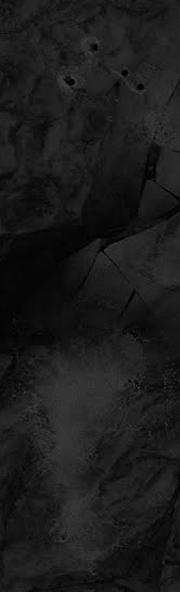 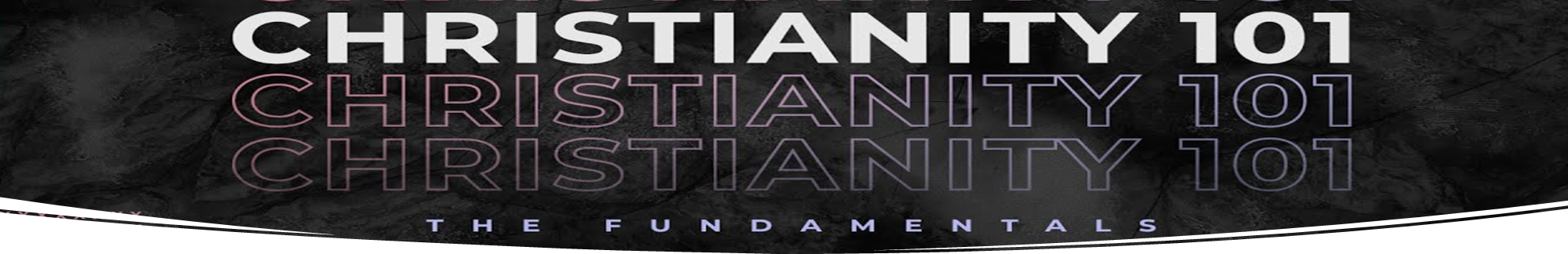 God made him who had no sin to be sin for us, so that in him we might become the righteousness of God.
2 Corinthians 5:21 (NIV)
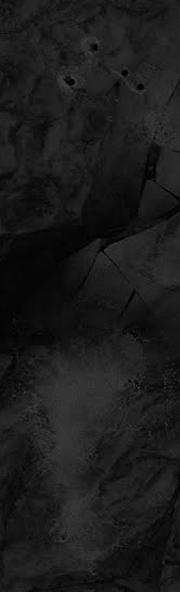 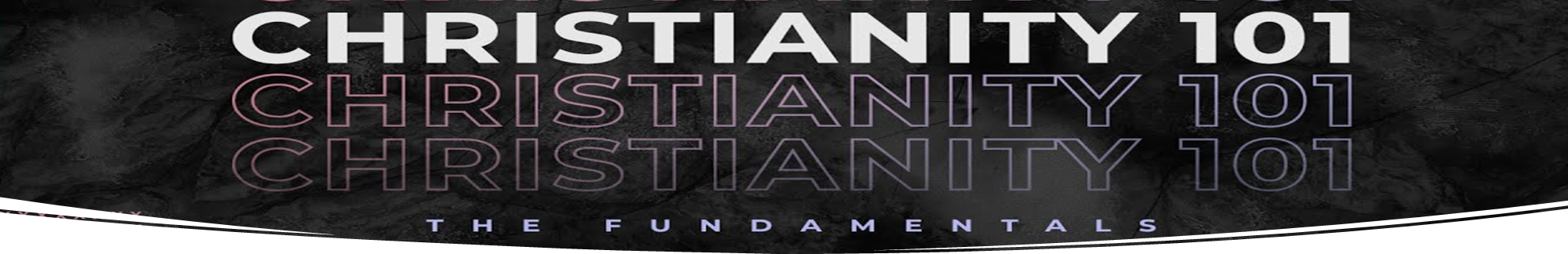 Surely he took up our pain and bore our suffering, yet we considered him punished by God, stricken by him, and afflicted.  But he was pierced for our transgressions, he was crushed for our iniquities; the punishment that brought us peace was on him, and by his wounds we are healed.
Isaiah 53:4–6 (NIV)
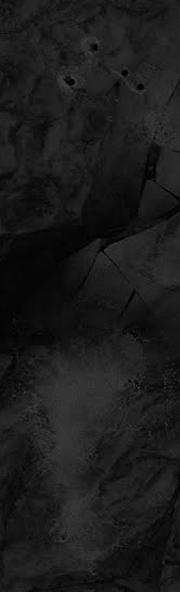 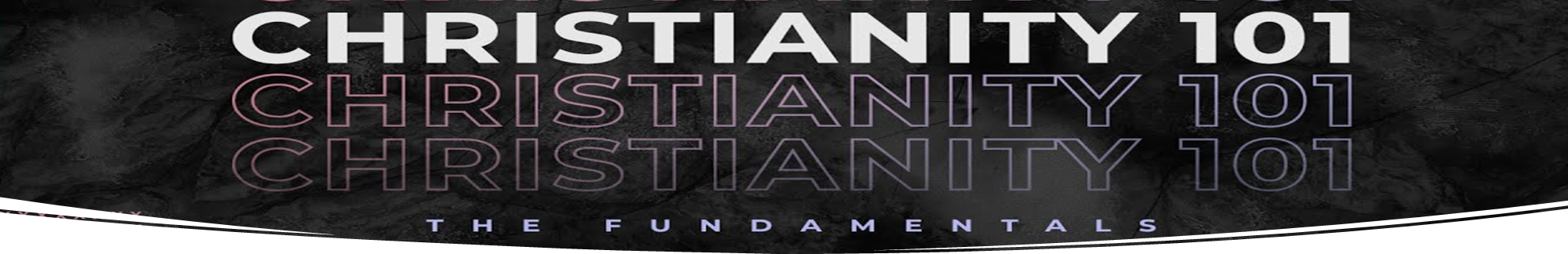 We all, like sheep, have gone astray, each of us has turned to our own way; and the Lord has laid on him the iniquity of us all.
Isaiah 53:4–6 (NIV)
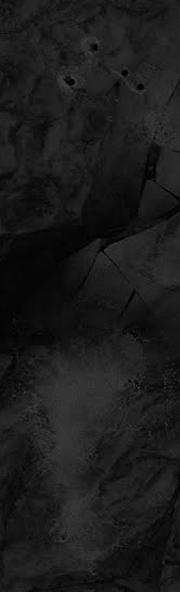 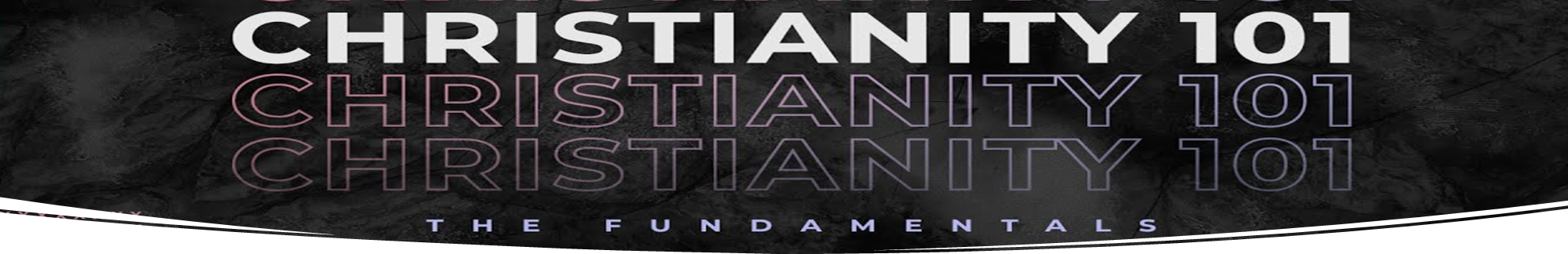 But God demonstrates his own love for us in this: While we were still sinners, Christ died for us.
Romans 5:8 (NIV)
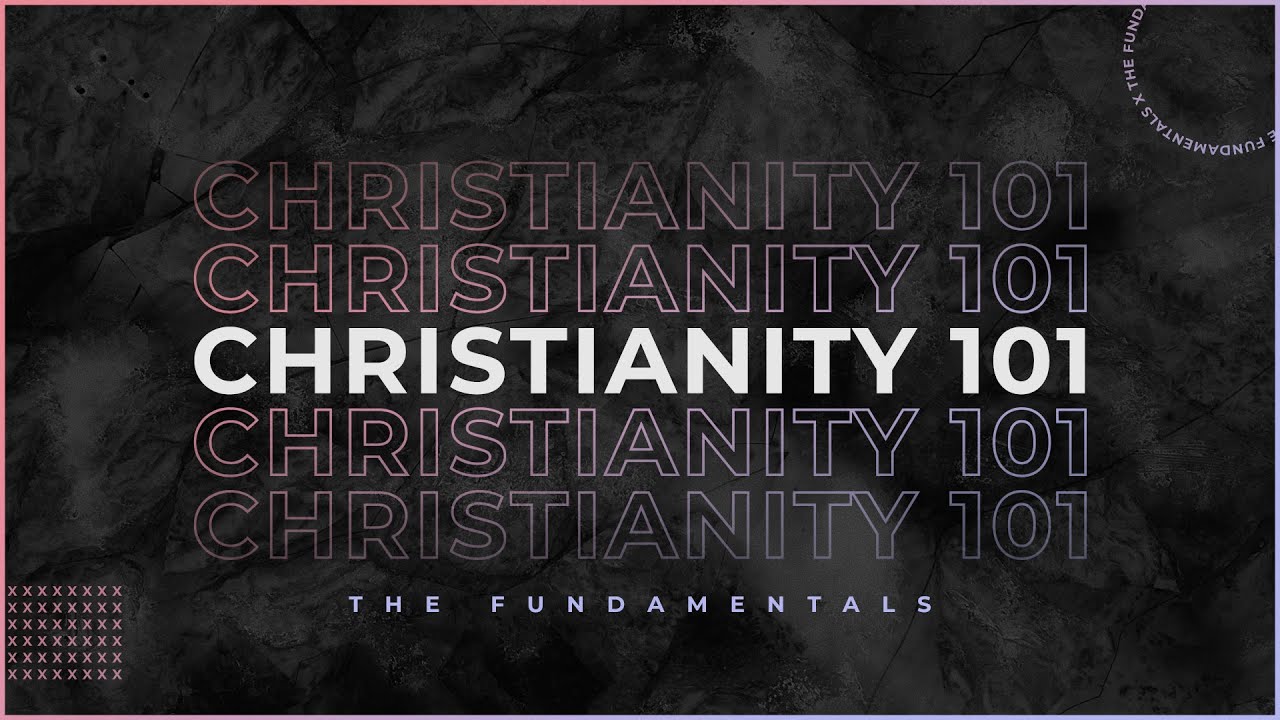 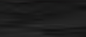 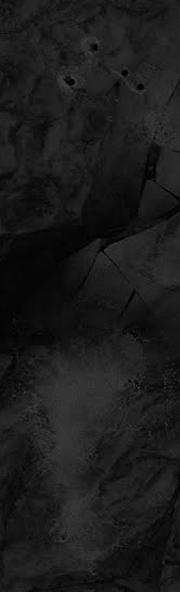 Everyone is not going to heaven
You will stand before God
You will be found guilty
What are you going to do with your guilt?
You must depend on Jesus alone
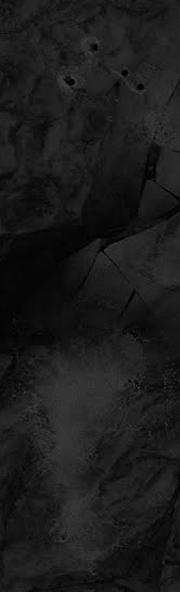 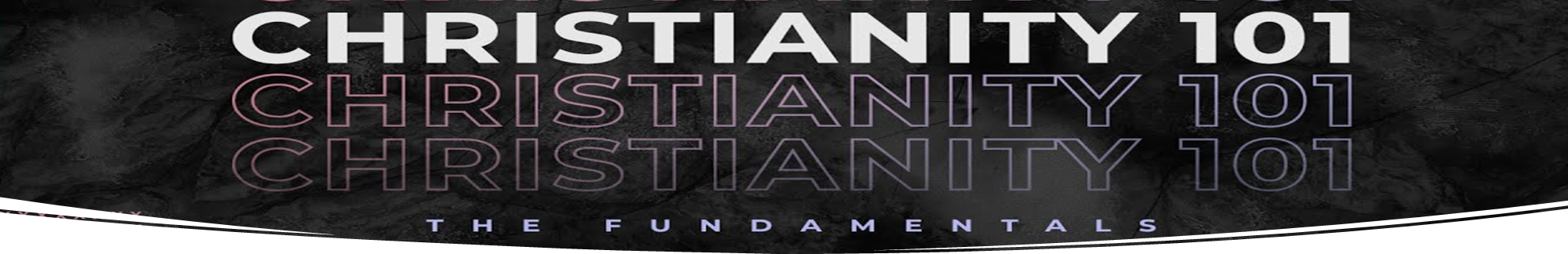 If, in fact, Abraham was justified by works, he had something to boast about—but not before God.
Romans 4:2 (NIV)
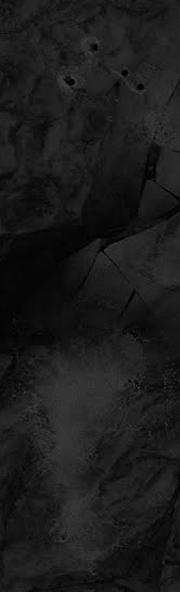 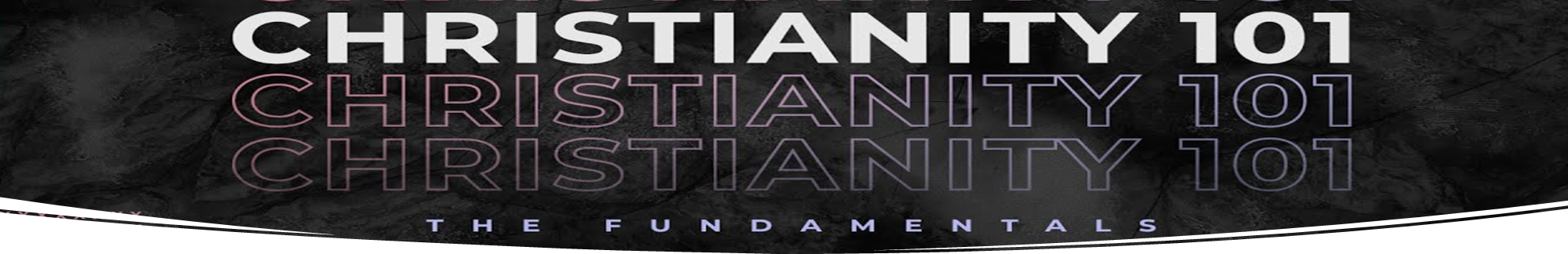 I do not set aside the grace of God, for 
if righteousness could be gained through the law, Christ died for nothing!”
Galatians 2:21 (NIV)
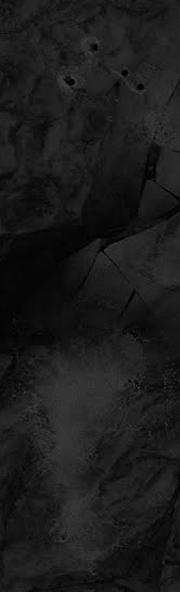 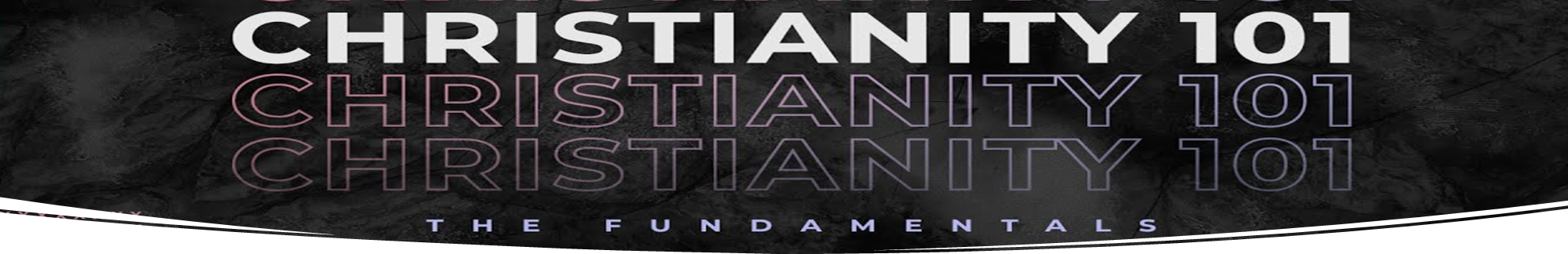 To some who were confident of their own righteousness and looked down on everyone else, Jesus told this parable:  “Two men went up to the temple to pray, one a Pharisee and the other a tax collector.
Luke 18:9–14 (NIV)
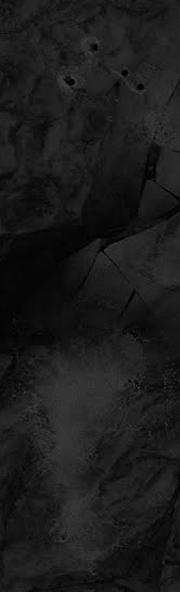 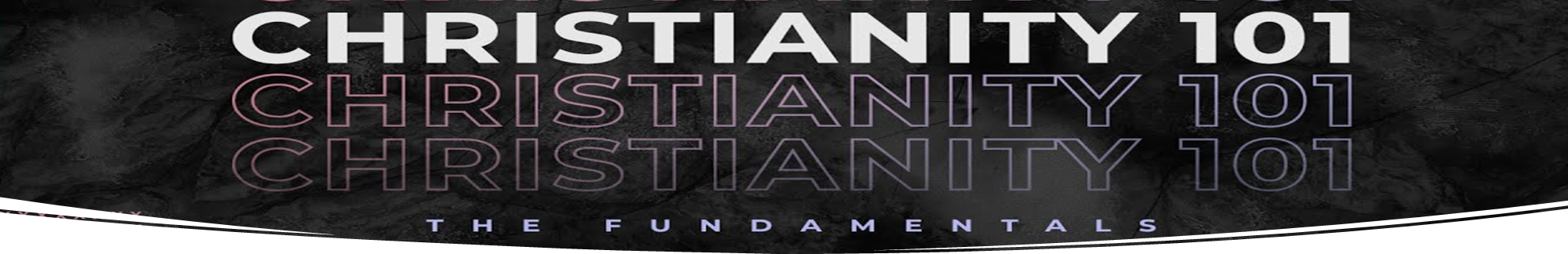 The Pharisee stood by himself and prayed: ‘God, I thank you that I am not like other people—robbers, evildoers, adulterers—or even like this tax collector.  I fast twice a week and give a tenth of all I get.’
Luke 18:9–14 (NIV)
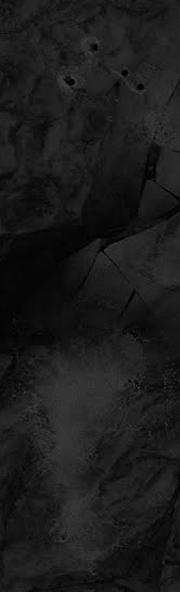 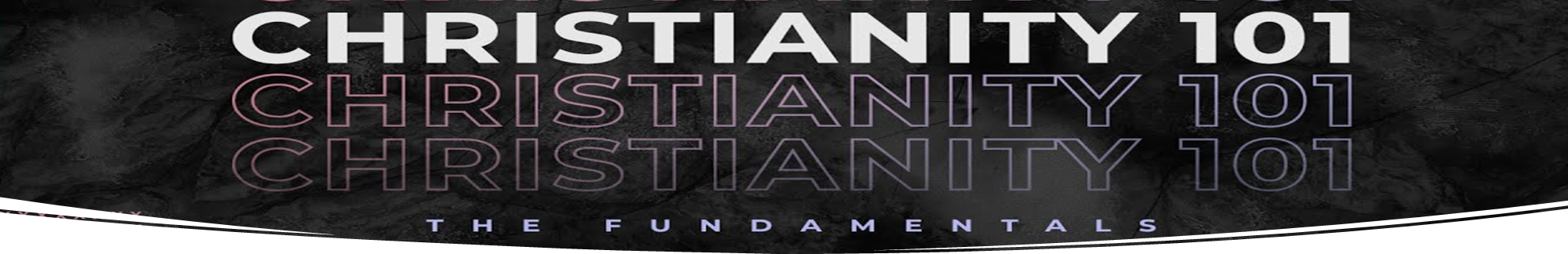 “But the tax collector stood at a distance. He would not even look up to heaven, but beat his breast and said, ‘God, have mercy on me, a sinner.’
Luke 18:9–14 (NIV)
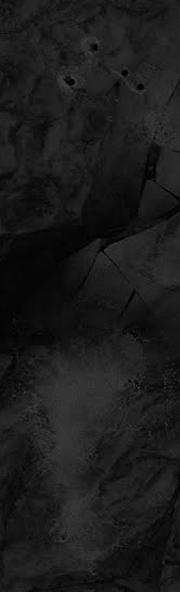 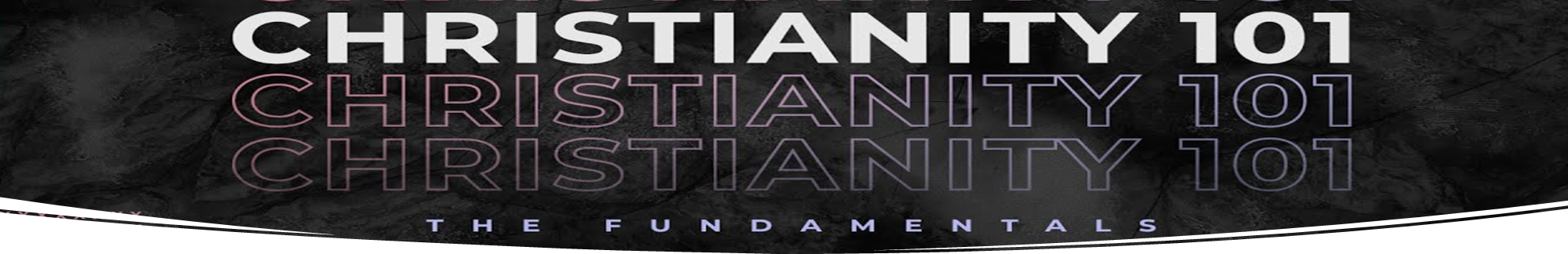 “I tell you that this man, rather than the other, went home justified before God. For all those who exalt themselves will be humbled, and those who humble themselves will be exalted.”
Luke 18:9–14 (NIV)
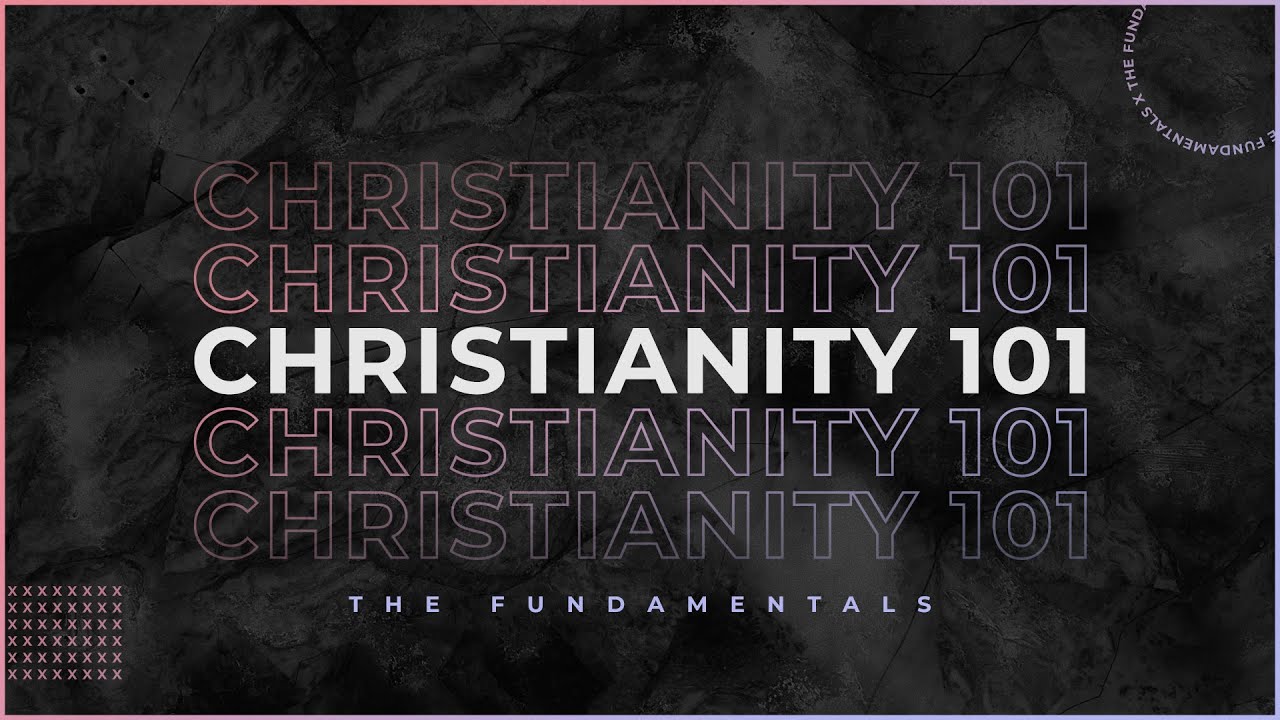 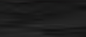 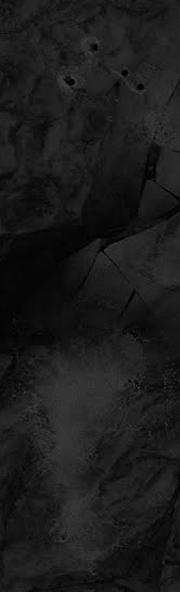 Everyone is not going to heaven
You will stand before God
You will be found guilty
What are you going to do with your guilt?
You must depend on Jesus alone
You must place your faith in what Jesus did for you and believe that it was enough
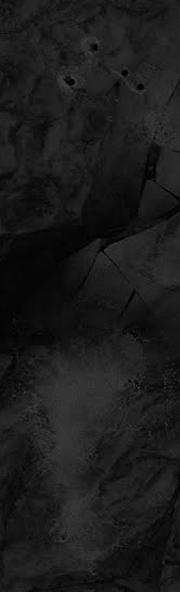 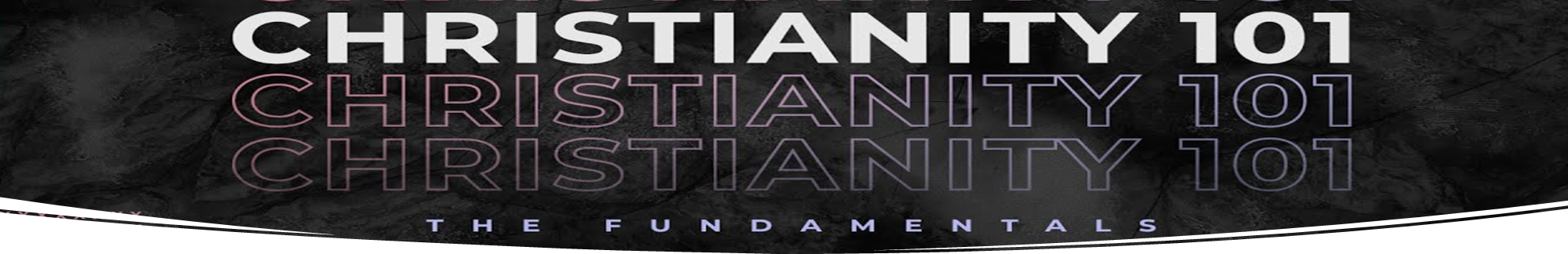 For it is by grace you have been saved, through faith…
Ephesians 2:8–9 (NIV)
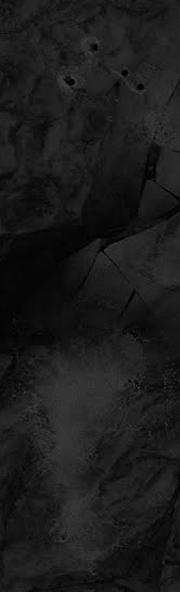 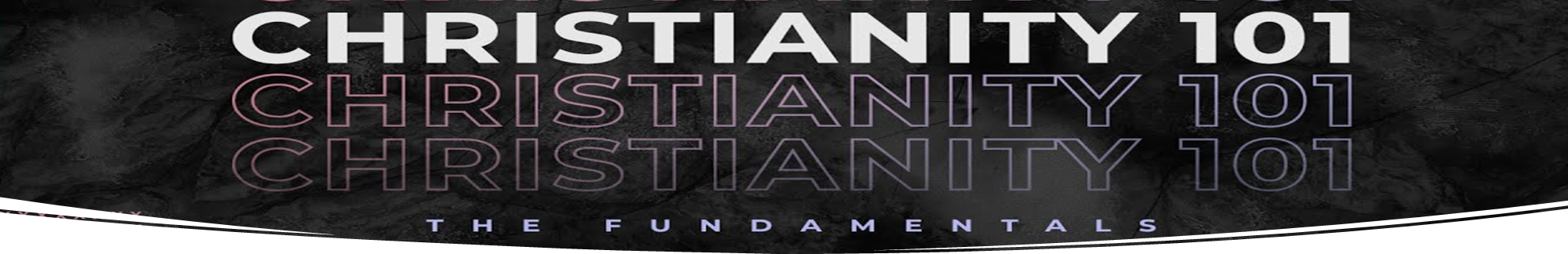 However, to the one who does not work but trusts God who justifies the ungodly, their faith is credited as righteousness.
Romans 4:5–8 (NIV)
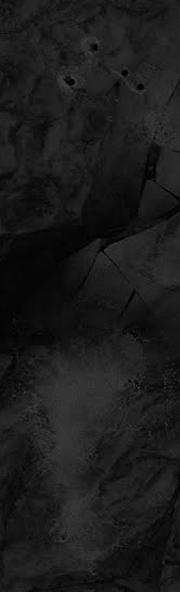 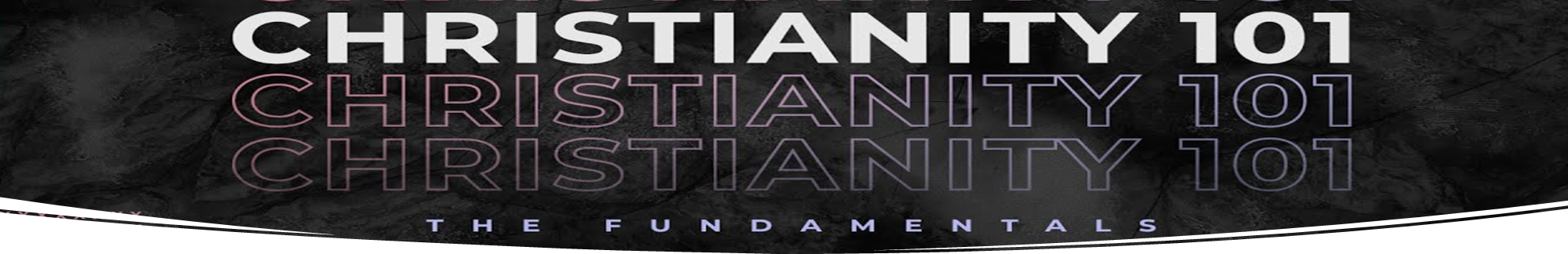 David says the same thing when he speaks of the blessedness of the one to whom God credits righteousness apart from works:  “Blessed are those whose transgressions are forgiven, whose sins are covered.  Blessed is the one whose sin the Lord will never count against them.”
Romans 4:5–8 (NIV)
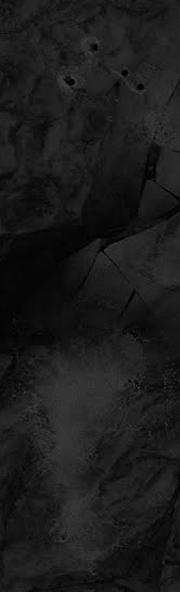 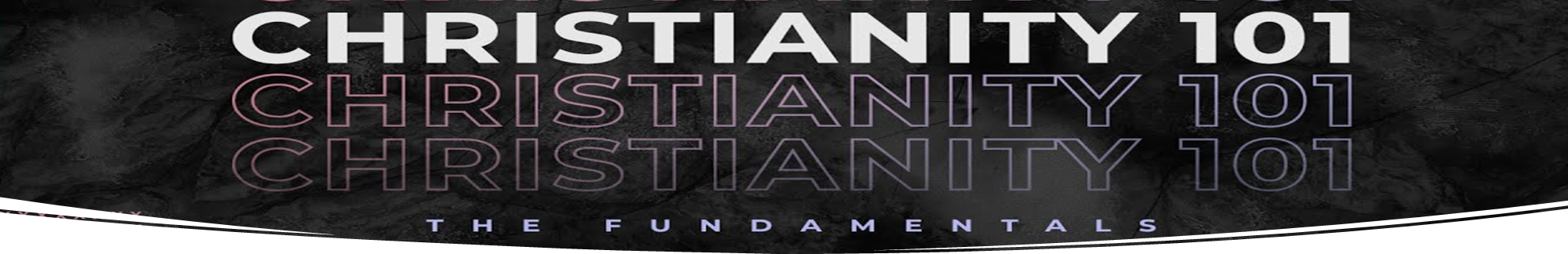 If you declare with your mouth, “Jesus is Lord,” and believe in your heart that God raised him from the dead, you will be saved.  For it is with your heart that you believe and are justified, and it is with your mouth that you profess your faith and are saved.
Romans 10:9–10 (NIV)
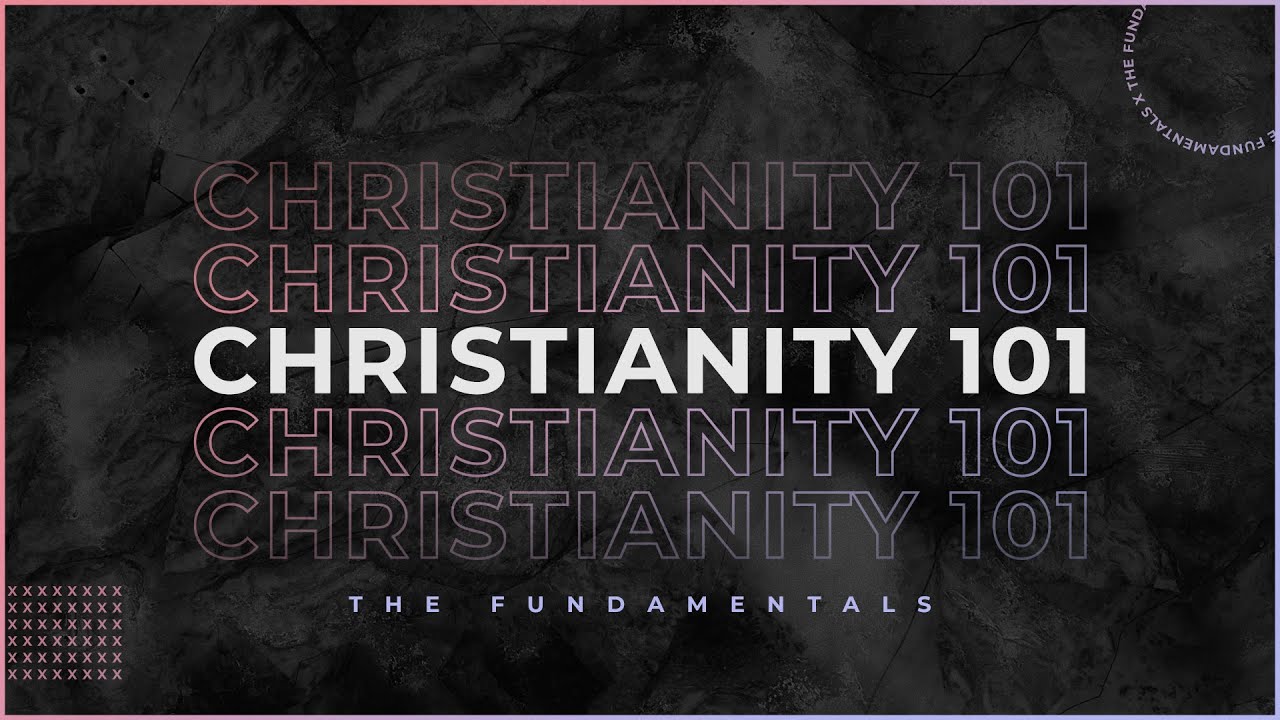 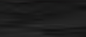 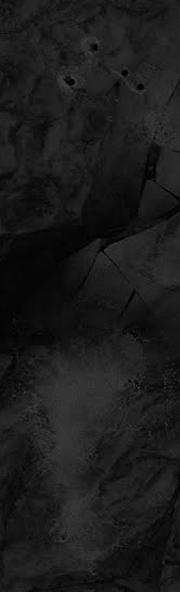 Everyone is not going to heaven
You will stand before God
You will be found guilty
What are you going to do with your guilt?
You must depend on Jesus alone
You must place your faith in what Jesus did for you and believe that it was enough
You don’t have to hope you have eternal life.  You can know!
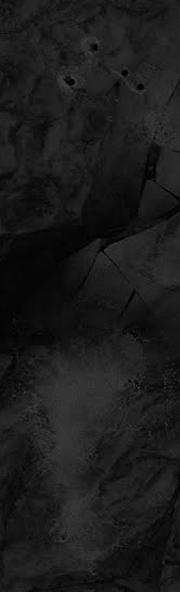 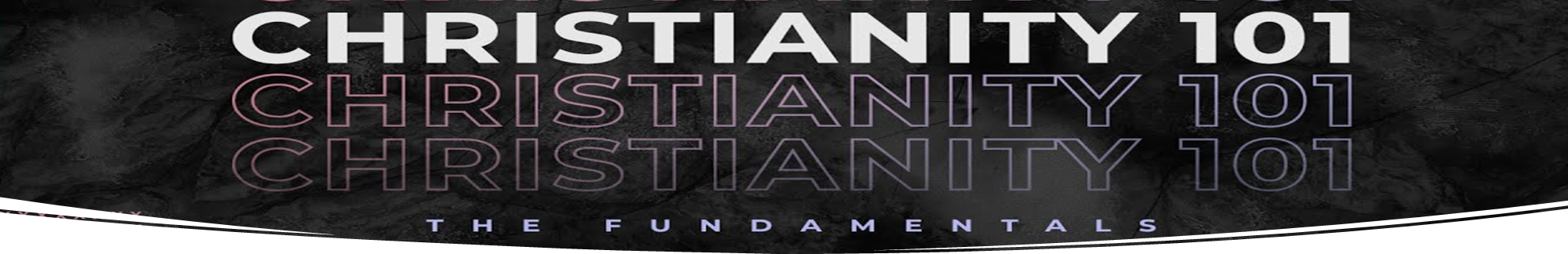 I write these things to you who believe in the name of the Son of God so that you may know that you have eternal life.
1 John 5:13 (NIV)
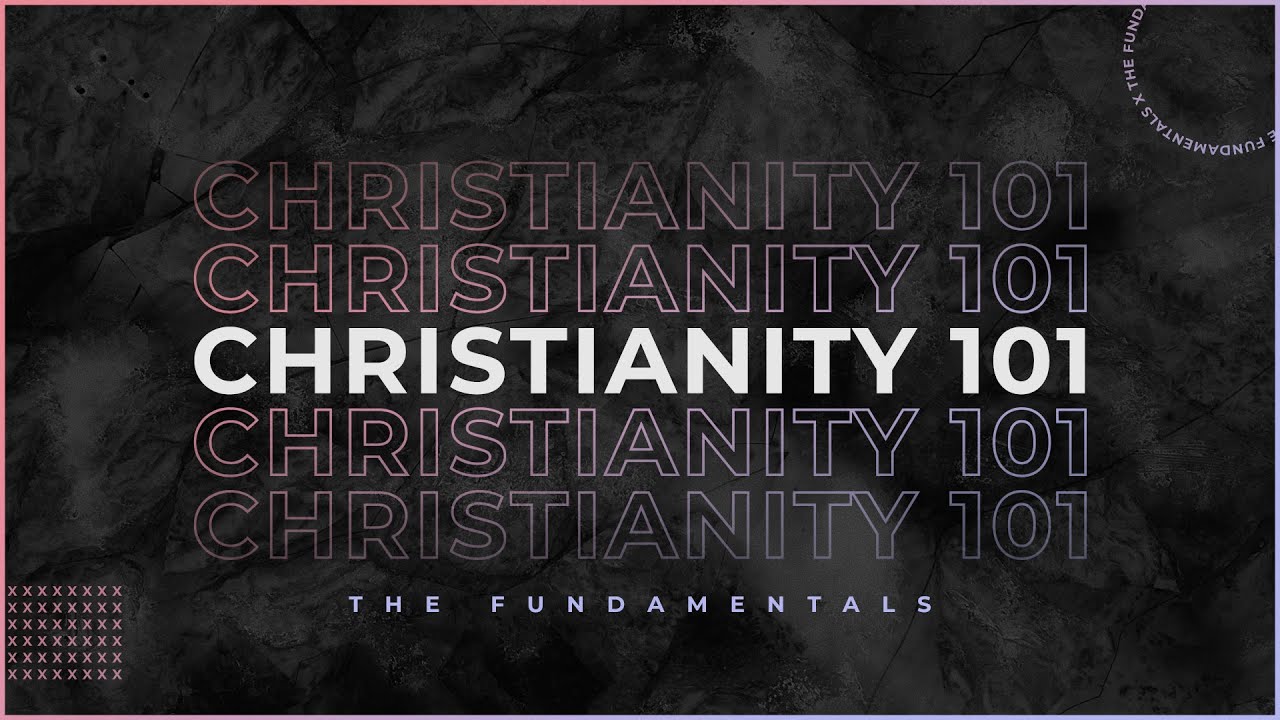 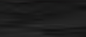 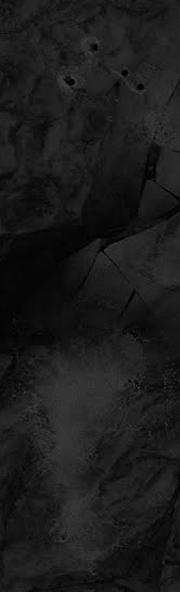 Everyone is not going to heaven
You will stand before God
You will be found guilty
What are you going to do with your guilt?
You must depend on Jesus alone
You must place your faith in what Jesus did for you and believe that it was enough
You don’t have to hope you have eternal life.  You can know!
God must do something in your life that you cannot do for yourself
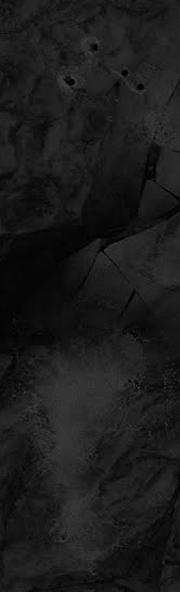 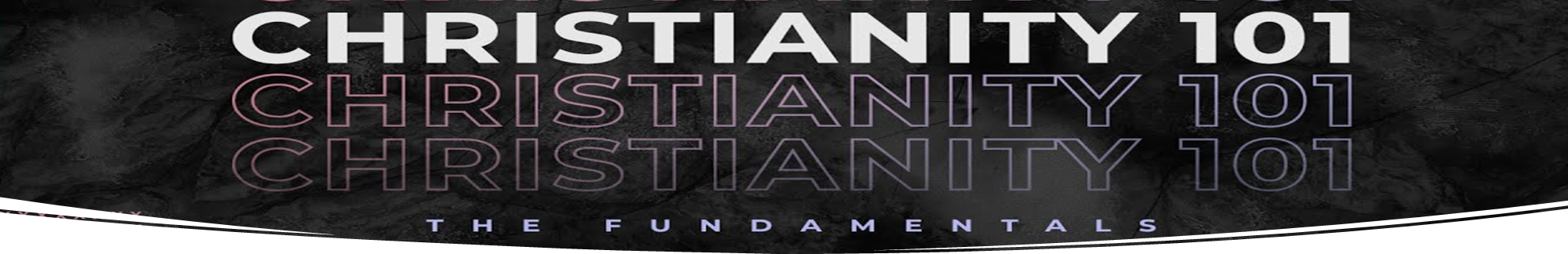 Jesus replied, “Very truly I tell you, no one can see the kingdom of God unless they are born again.”
John 3:3 (NIV)
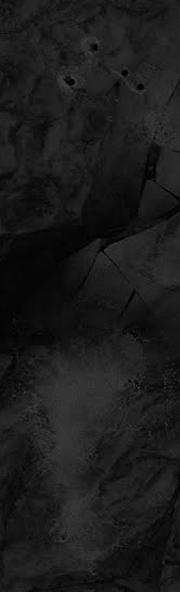 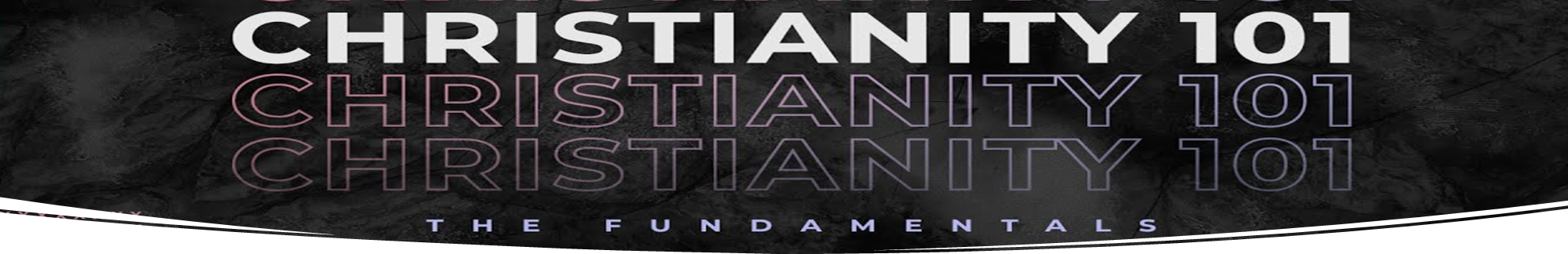 Therefore, if anyone is in Christ, the new creation has come: The old has gone, the new is here!
2 Corinthians 5:17 (NIV)
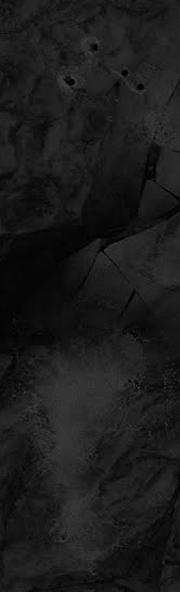 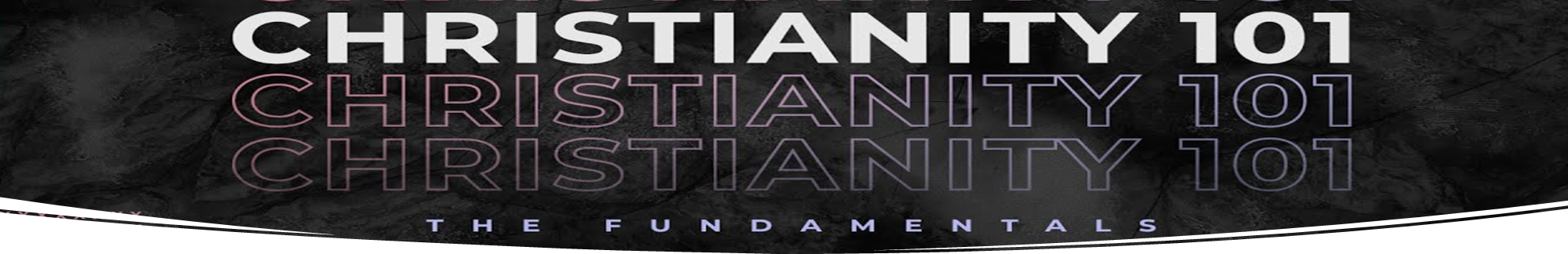 He came to that which was his own, but his own did not receive him.  Yet to all who did receive him, to those who believed in his name, he gave the right to become children of God— children born not of natural descent, nor of human decision or a husband’s will, but born of God.
John 1:11–13 (NIV)
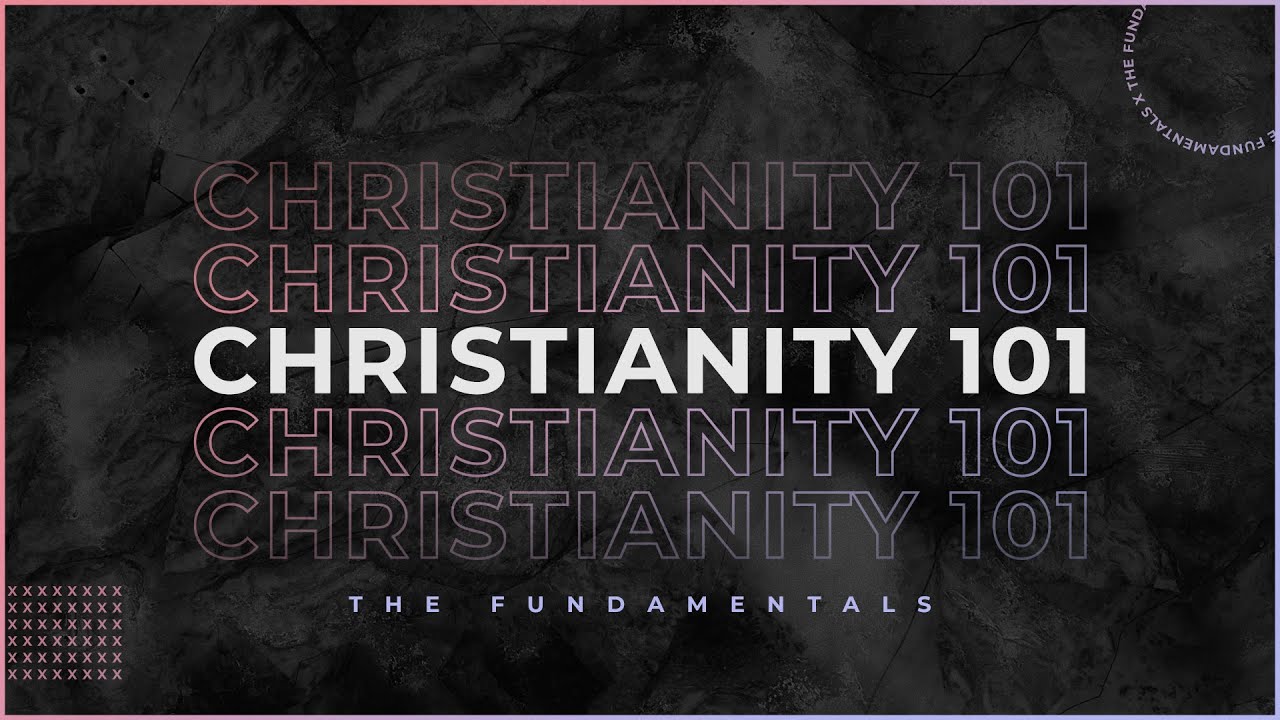 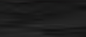 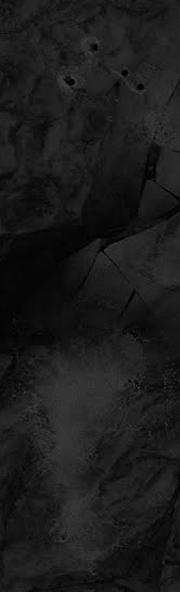 Everyone is not going to heaven
You will stand before God
You will be found guilty
What are you going to do with your guilt?
You must depend on Jesus alone
You must place your faith in what Jesus did for you and believe that it was enough
You don’t have to hope you have eternal life.  You can know!
God must do something in your life that you cannot do for yourself
How do I get saved?
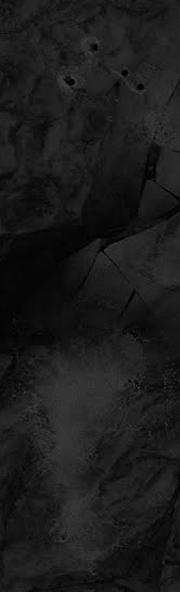 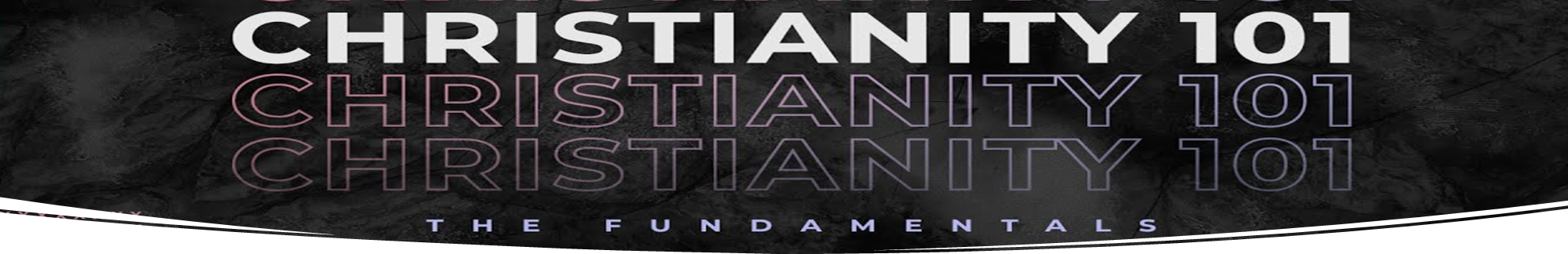 If you declare with your mouth, “Jesus is Lord,” and believe in your heart that God raised him from the dead, you will be saved.  For it is with your heart that you believe and are justified, and it is with your mouth that you profess your faith and are saved.
Romans 10:9–10 (NIV)
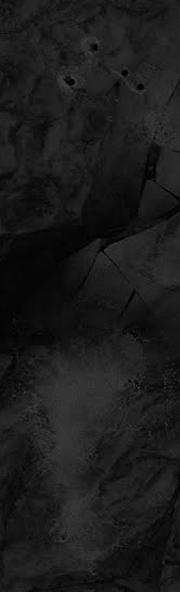 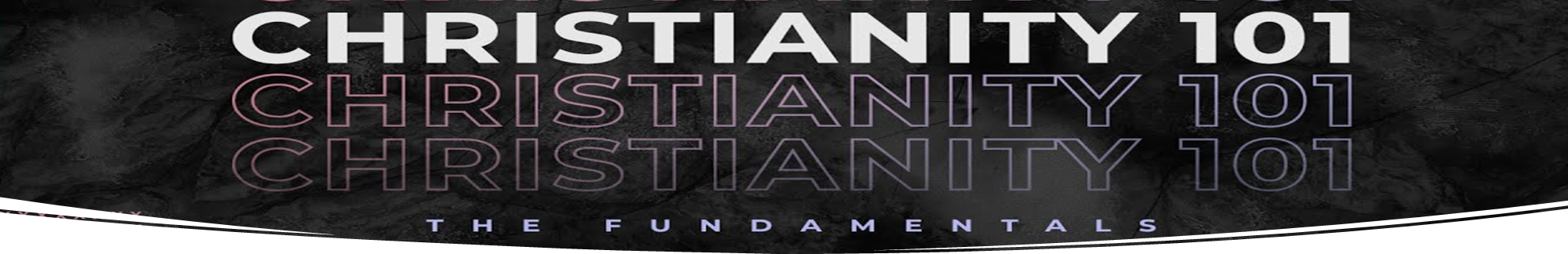 for, “Everyone who calls on the name of the Lord will be saved.”
Romans 10:13 (NIV)
Everyone is not going to heaven
You will stand before God
You will be found guilty
What are you going to do with your guilt?
You must depend on Jesus alone
You must place your faith in what Jesus did for you and believe that it was enough
You don’t have to hope you have eternal life.  You can know!
God must do something in your life that you cannot do for yourself
How do I get saved?
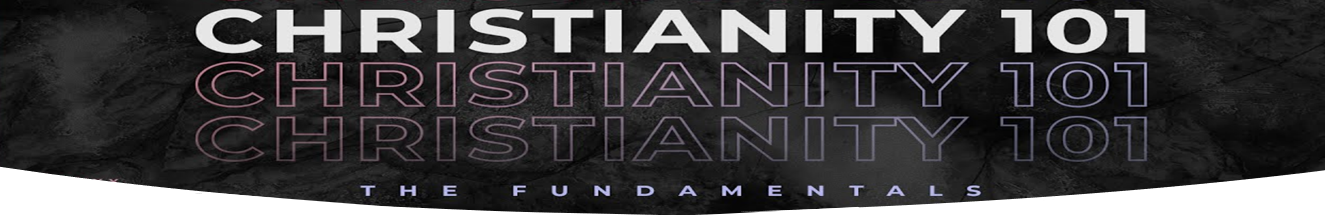 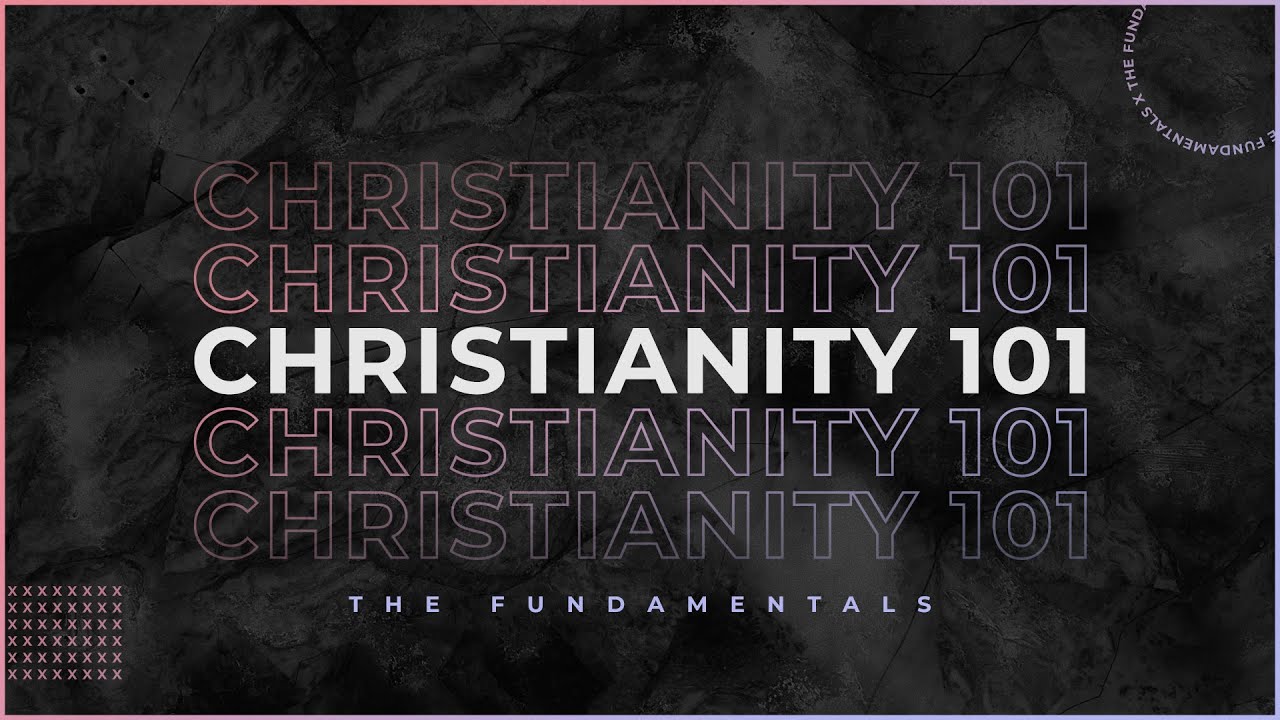 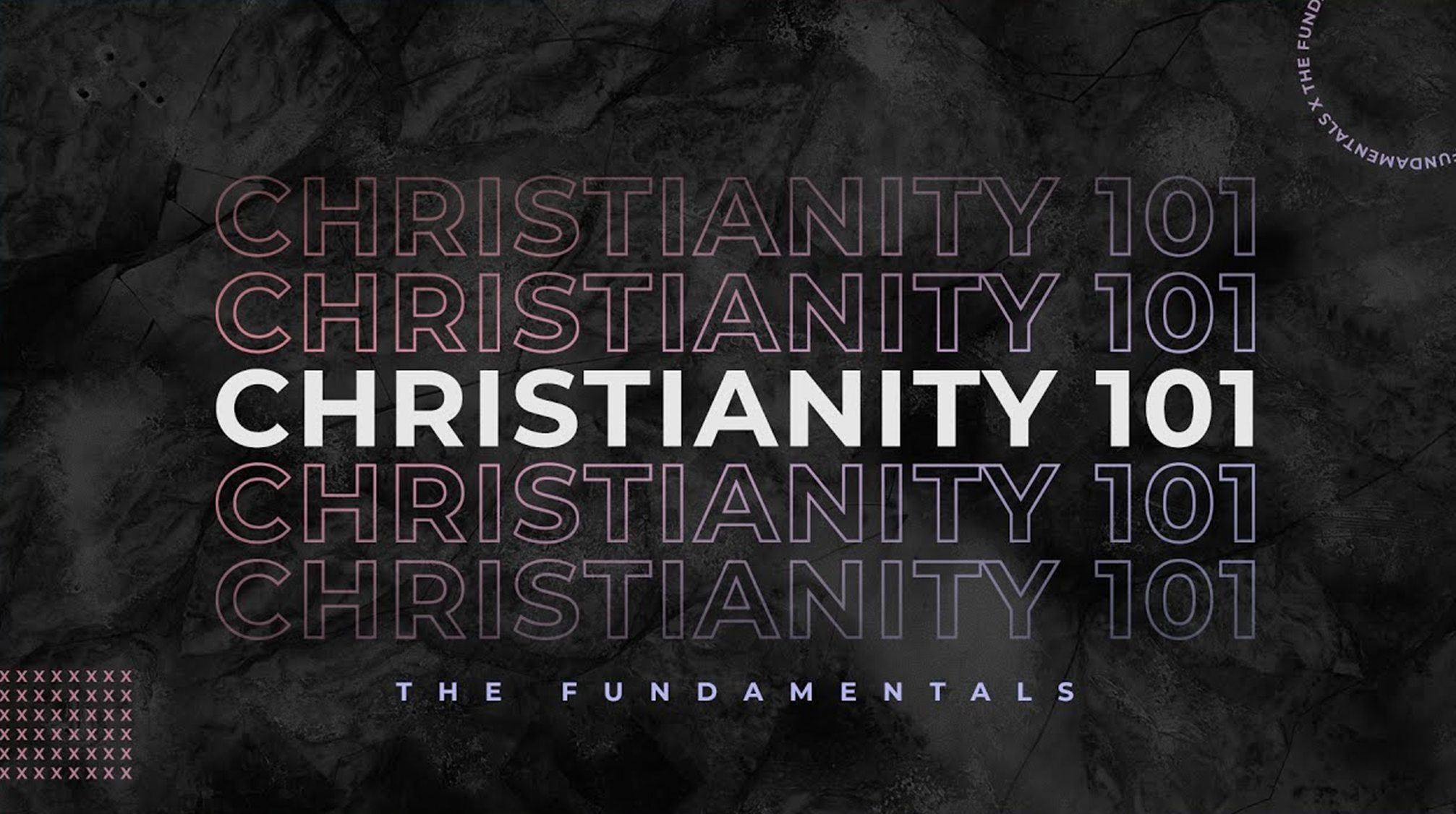 I believe you were sent from God, but won’t trust you enough to change what I believe about you. 

My version of who I think you should be is more important than who you really are.